Project Alexandria in Viva Topics: AKBC in practice
Yordan Zaykov, Microsoft Research
Outline
Alexandria & Viva Topics
ML challenges posed by the product requirements
A framework to tackle these ML challenges
The future of Alexandria
The aim of Project Alexandria
Automatically extract useful business knowledge into a single, consistent knowledge base & create knowledge-powered experiences that help people and businesses achieve their full potential.
Microsoft Viva: employee experience platform
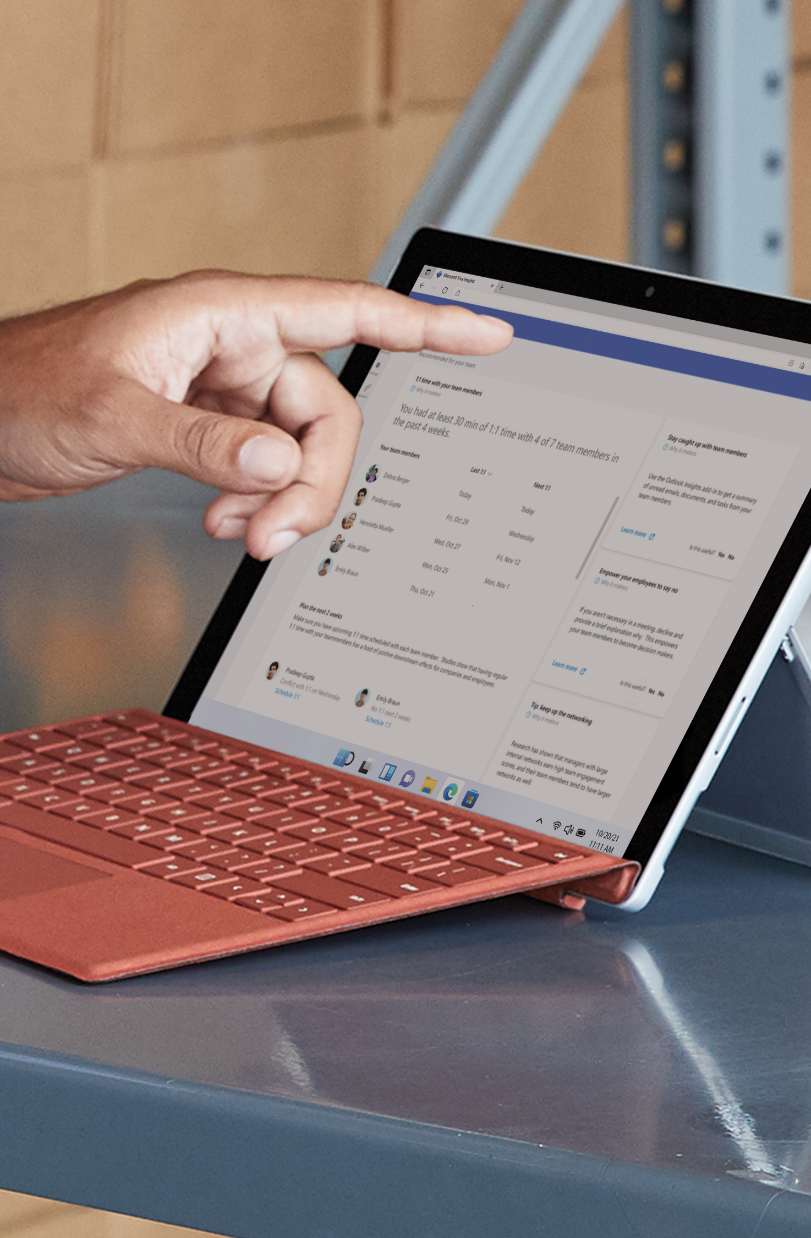 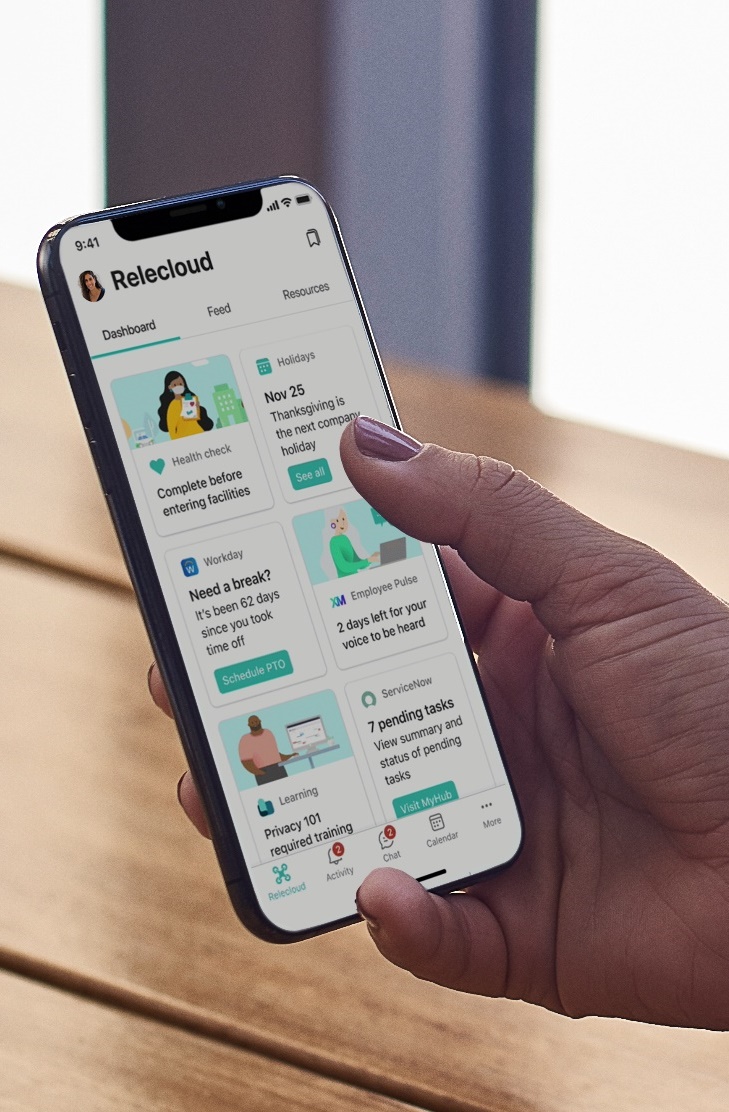 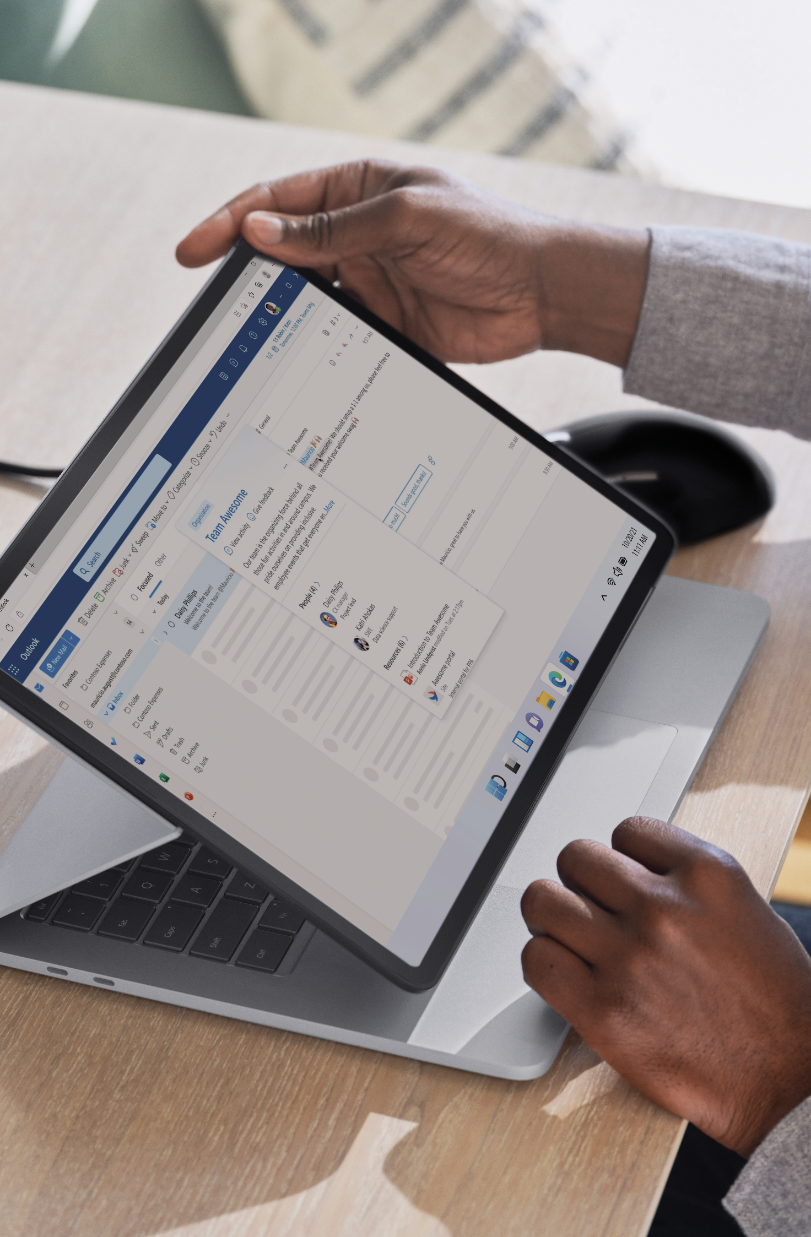 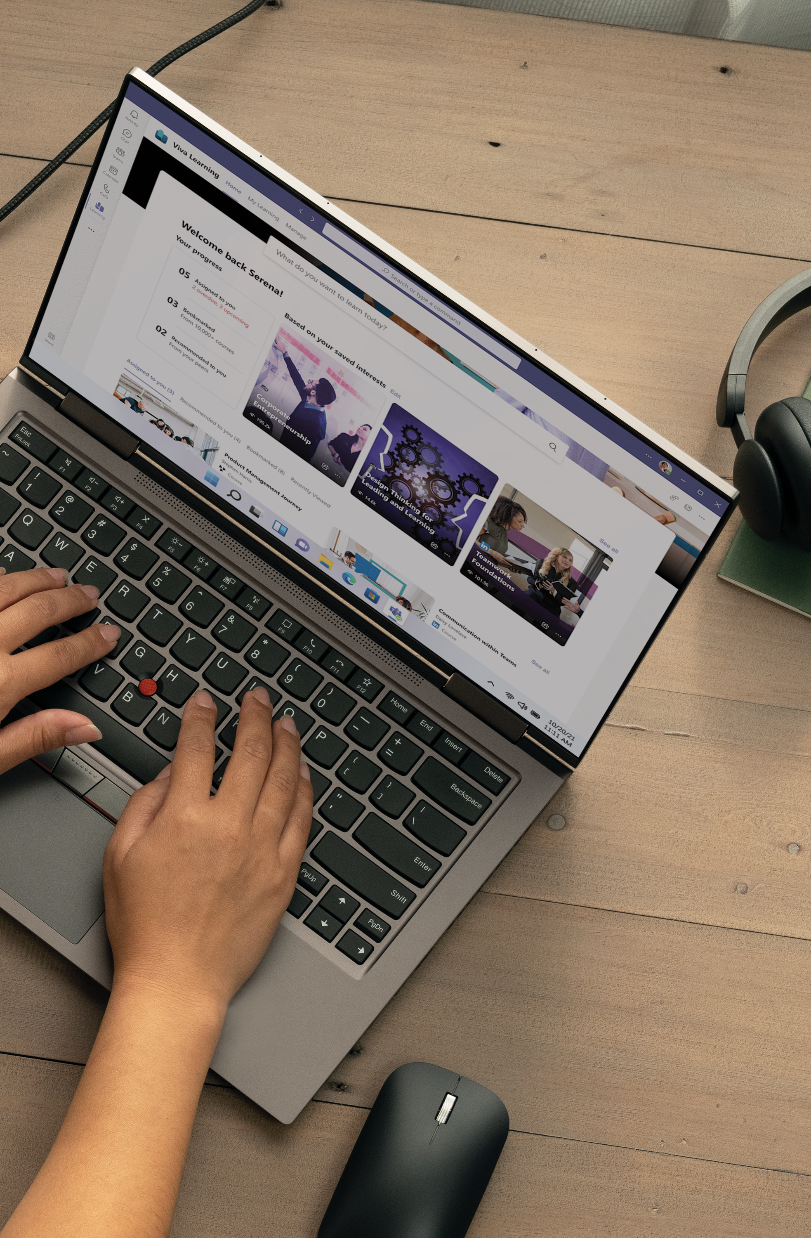 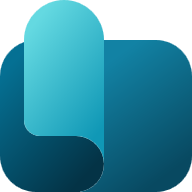 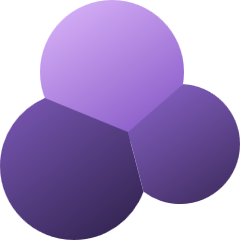 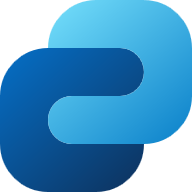 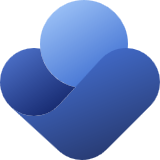 Viva Connections
Viva Insights
Viva Topics
Viva Learning
Culture and communications
Productivity and wellbeing
Knowledge andexpertise
Skilling and growth
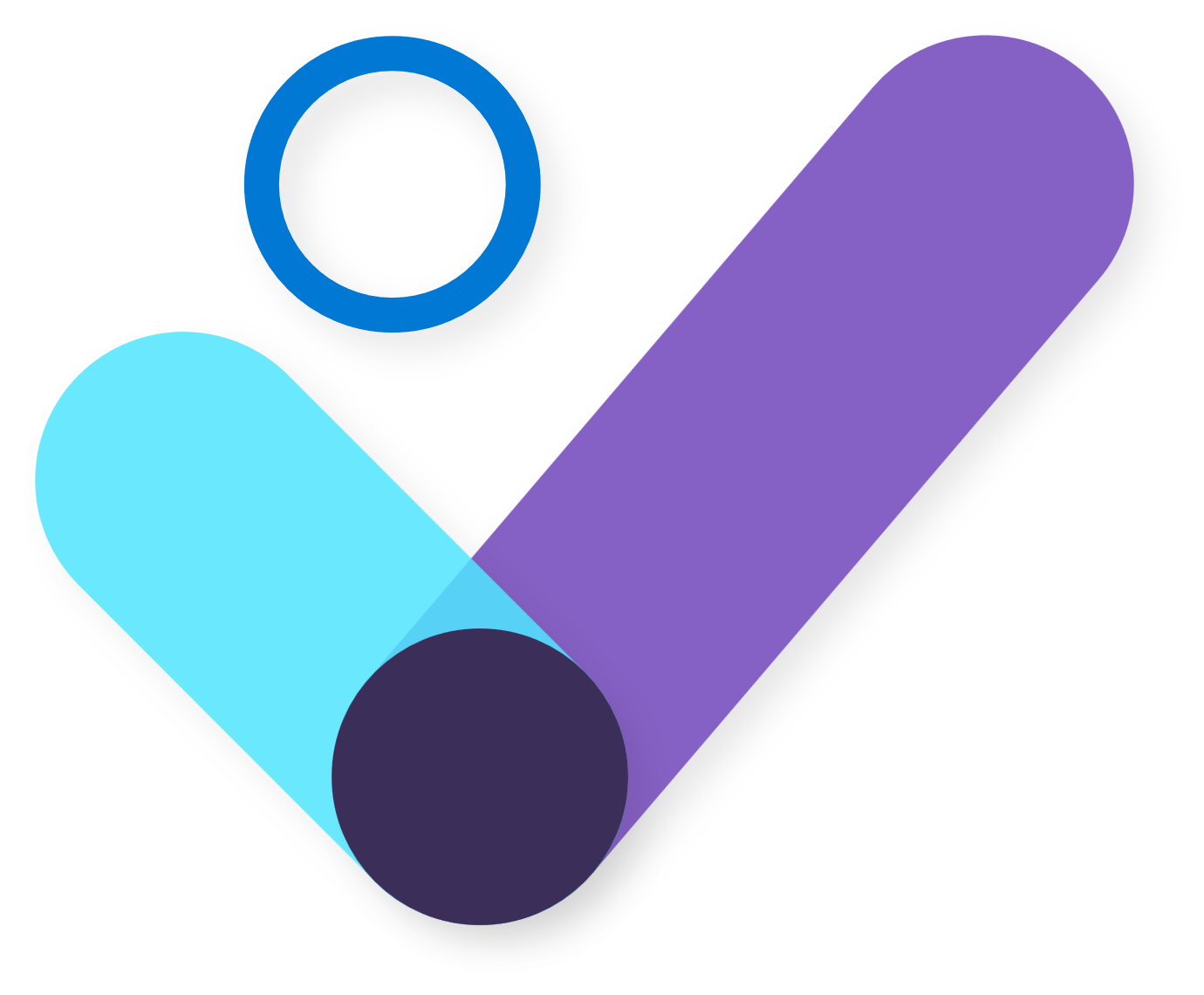 Microsoft Viva TopicsKnowledge put to work
Viva Topics applies AI to empower people with knowledge and expertise in the apps they use every day by automatically organizing content and expertise across your systems and teams into related topics like projects, products, processes, and customers. 
With topic pages and topic centers, experts can share knowledge with wiki-like simplicity.
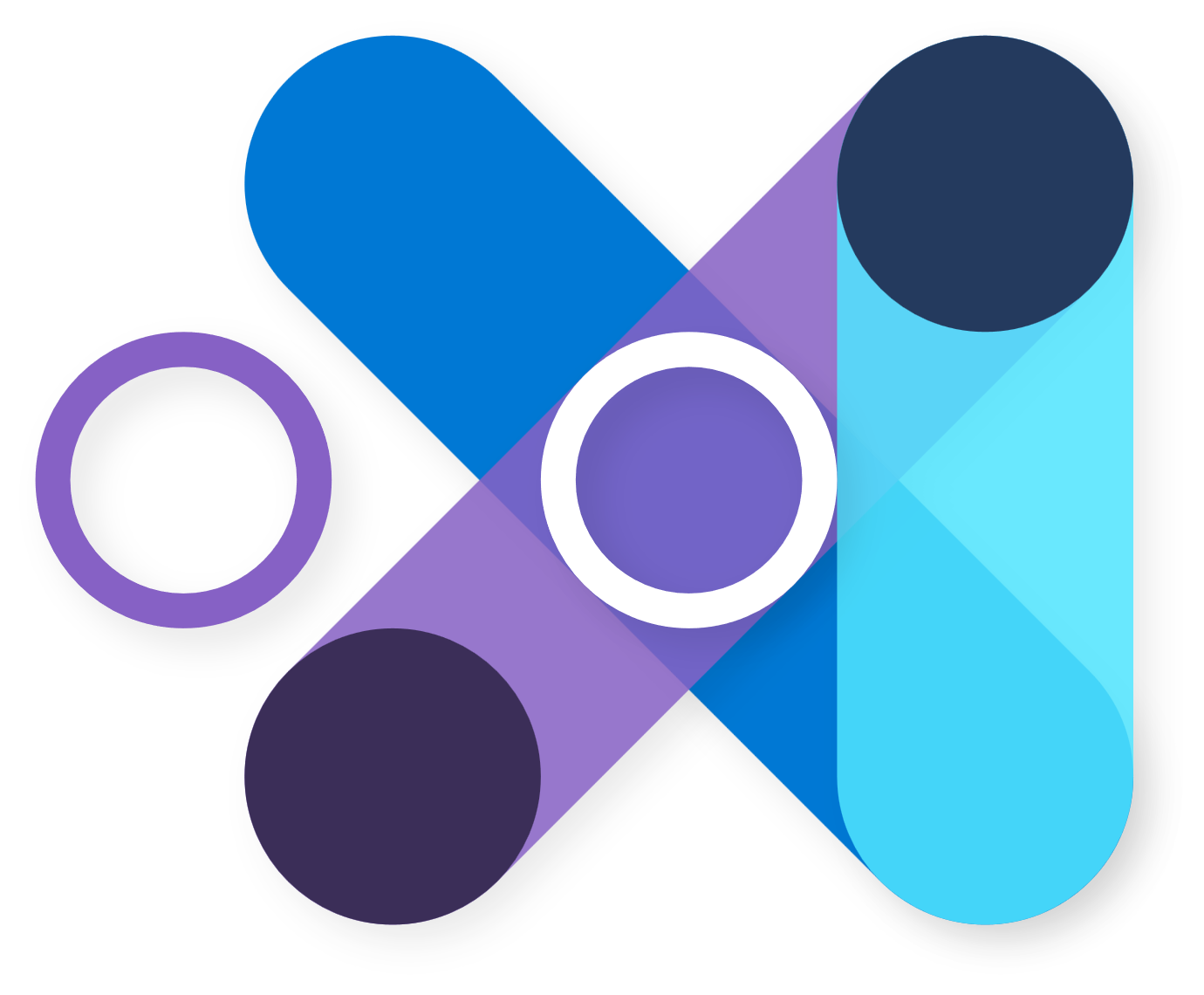 Viva Topics demo
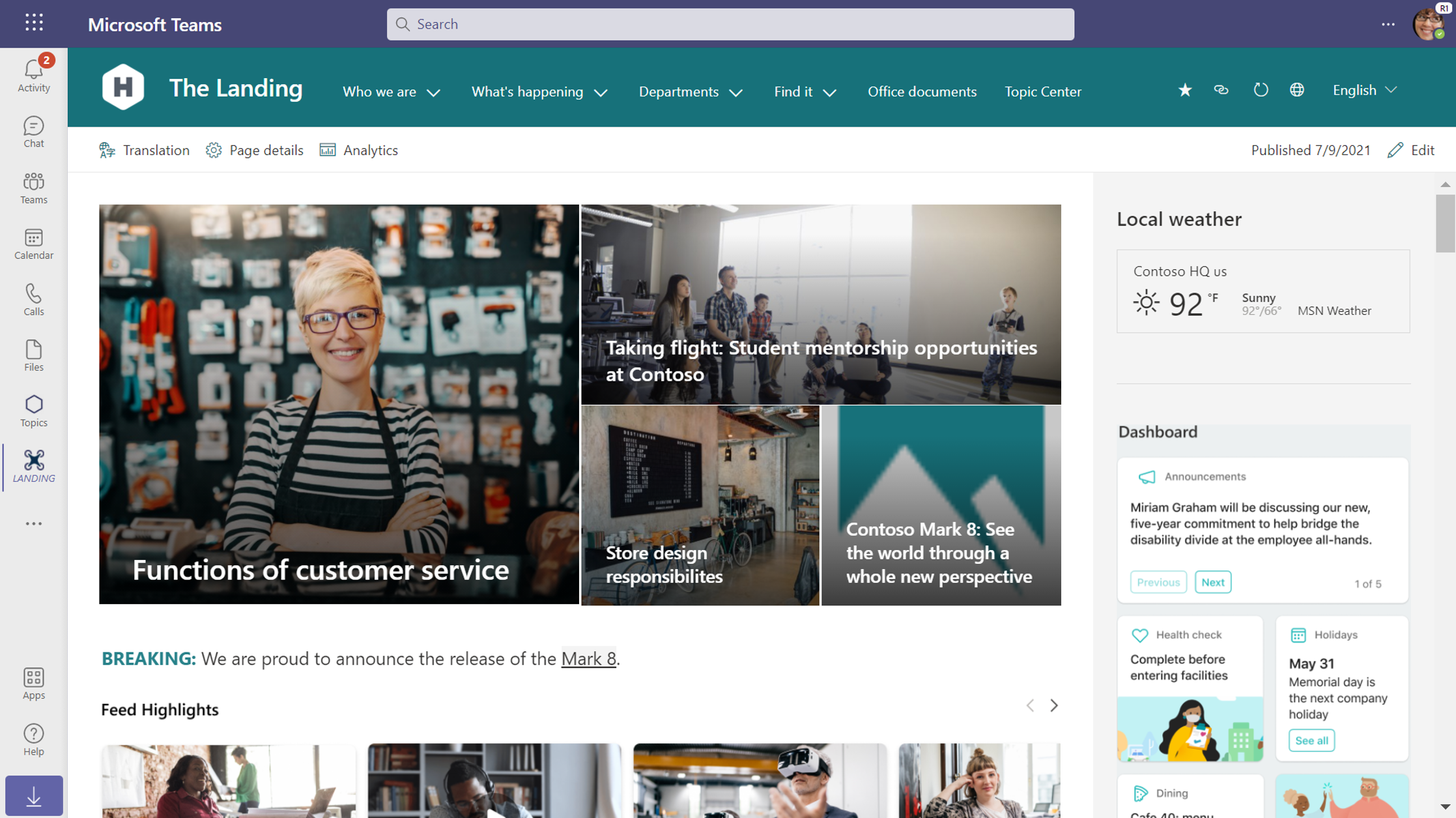 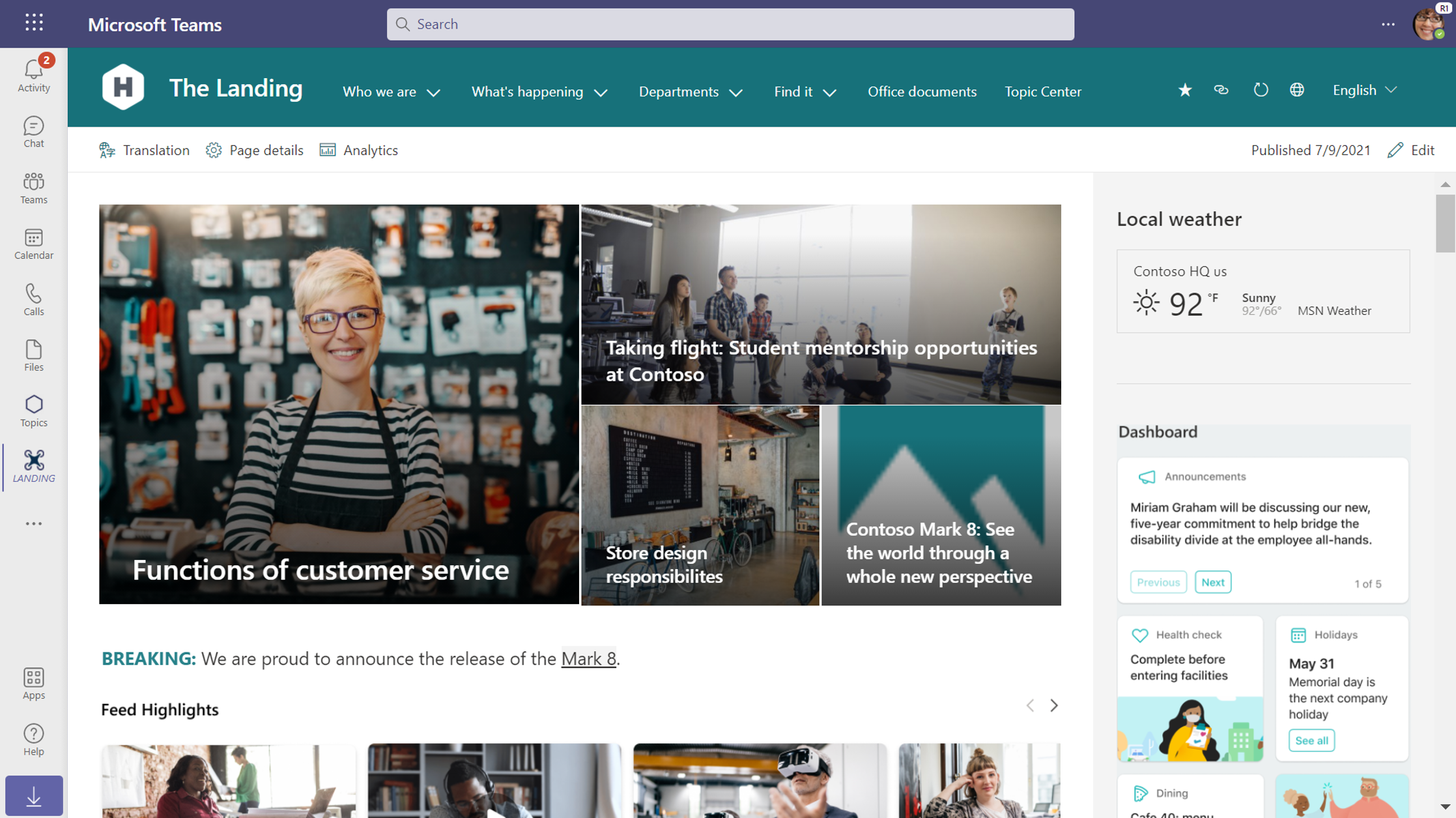 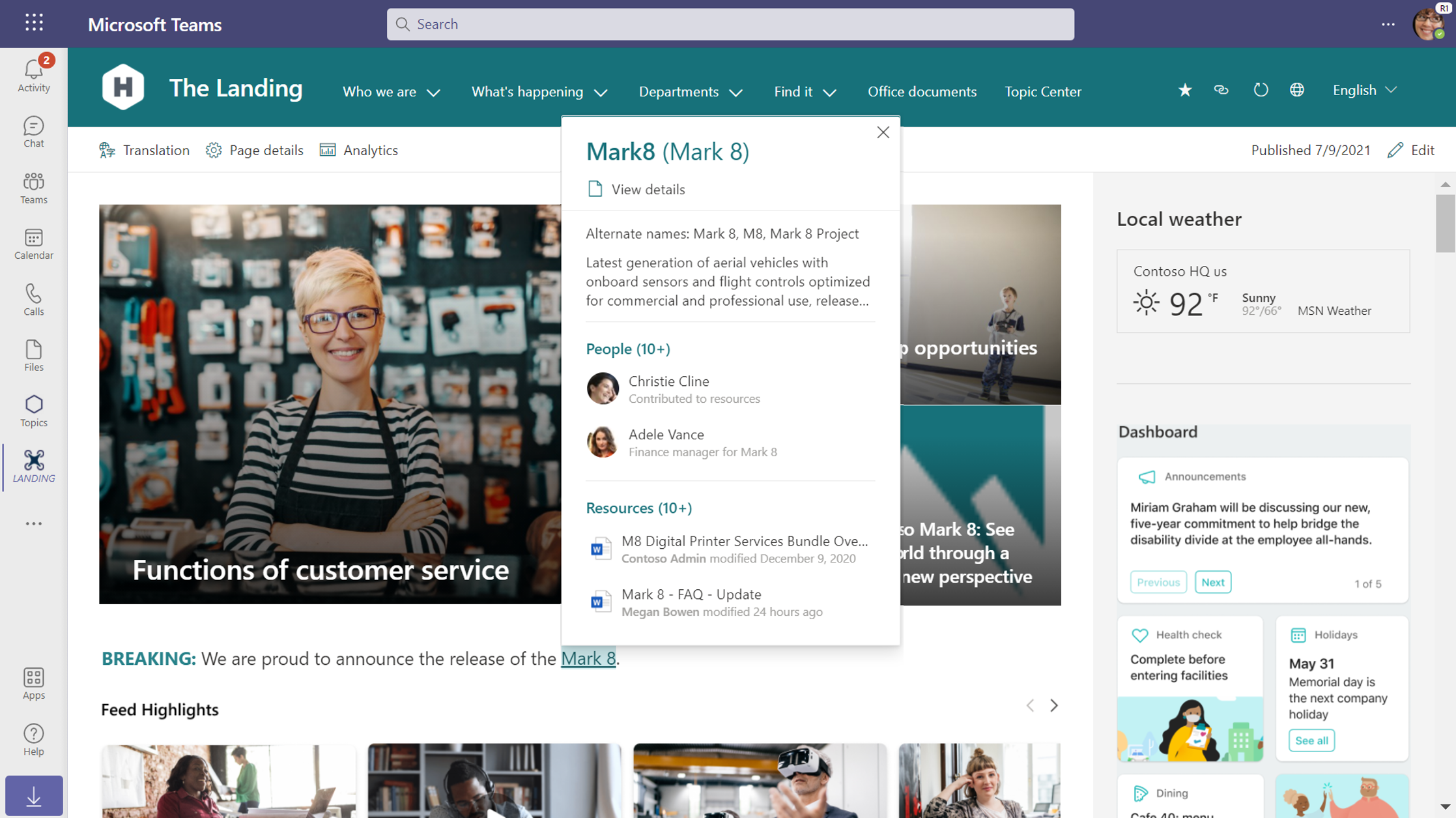 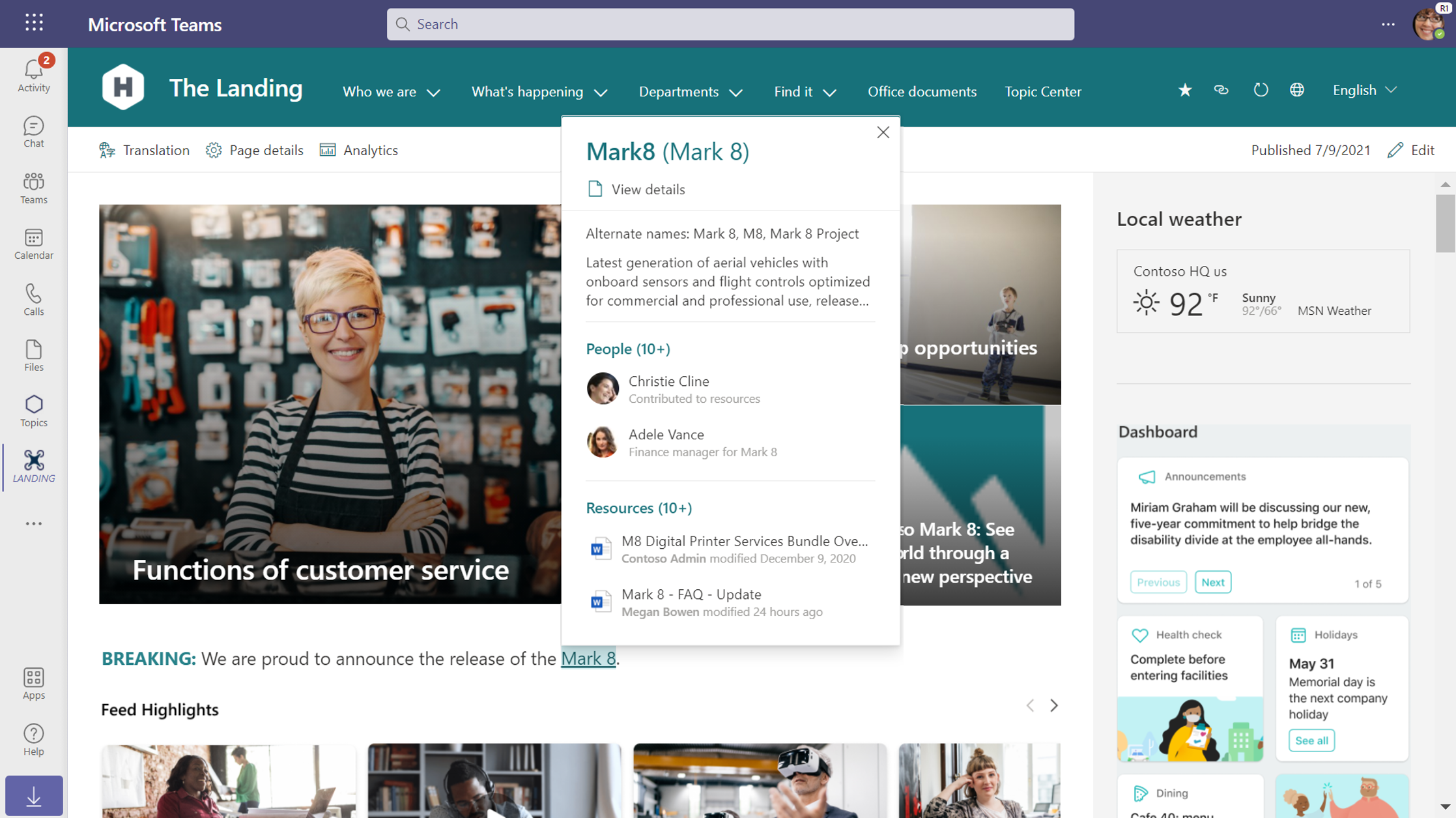 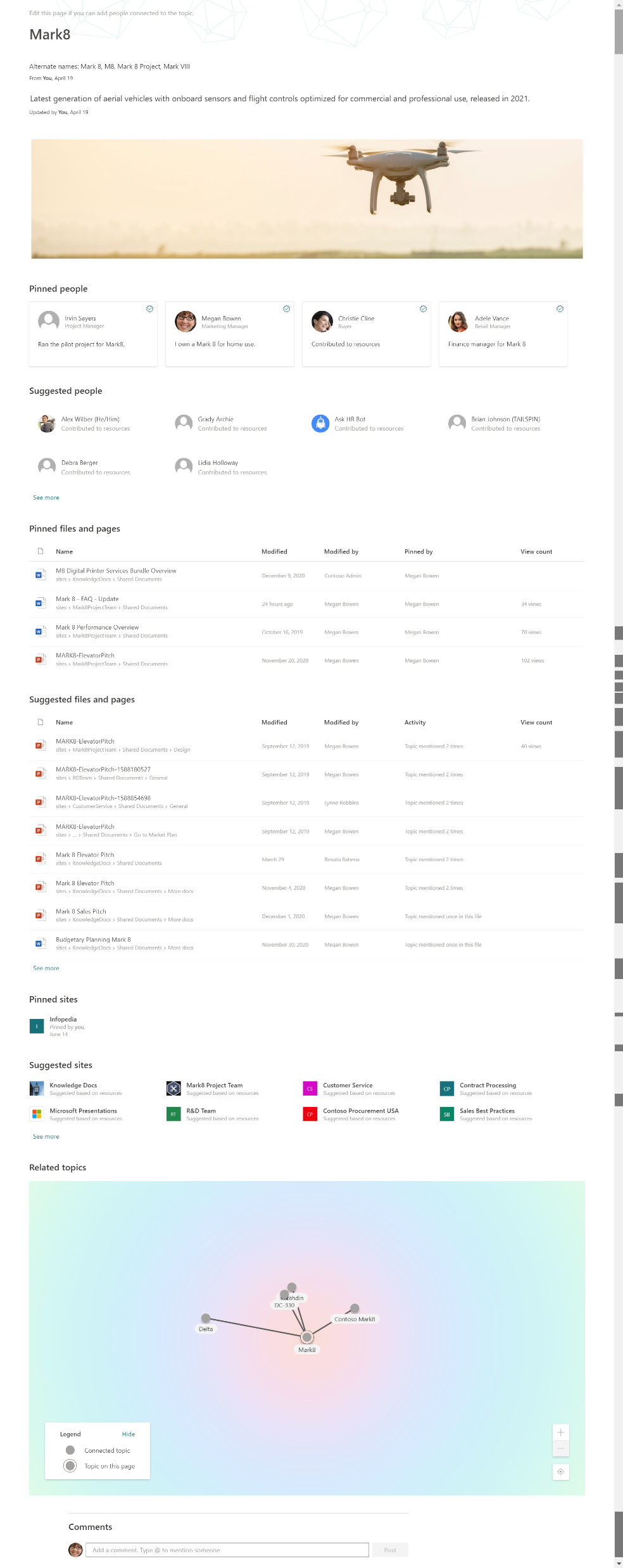 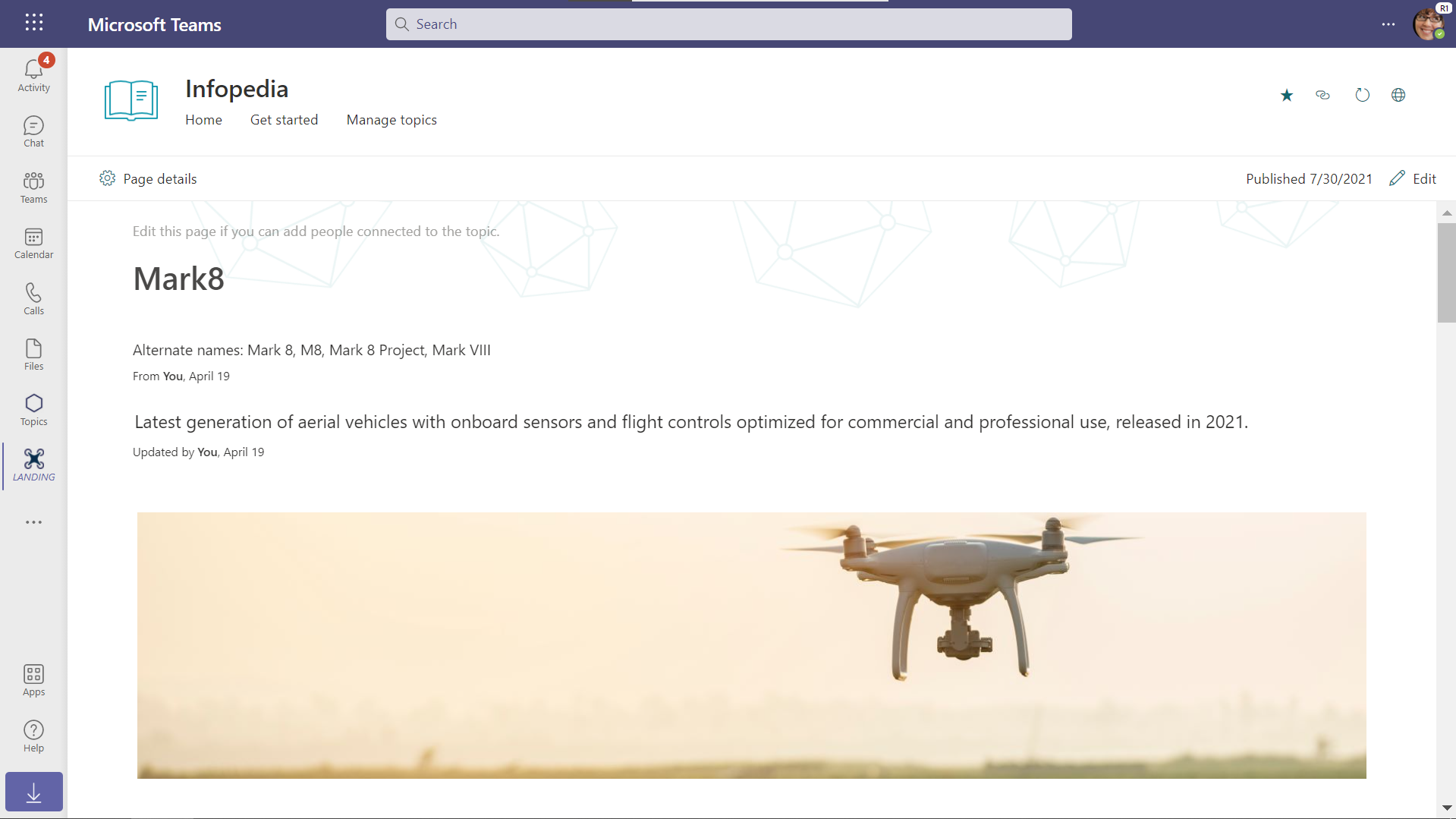 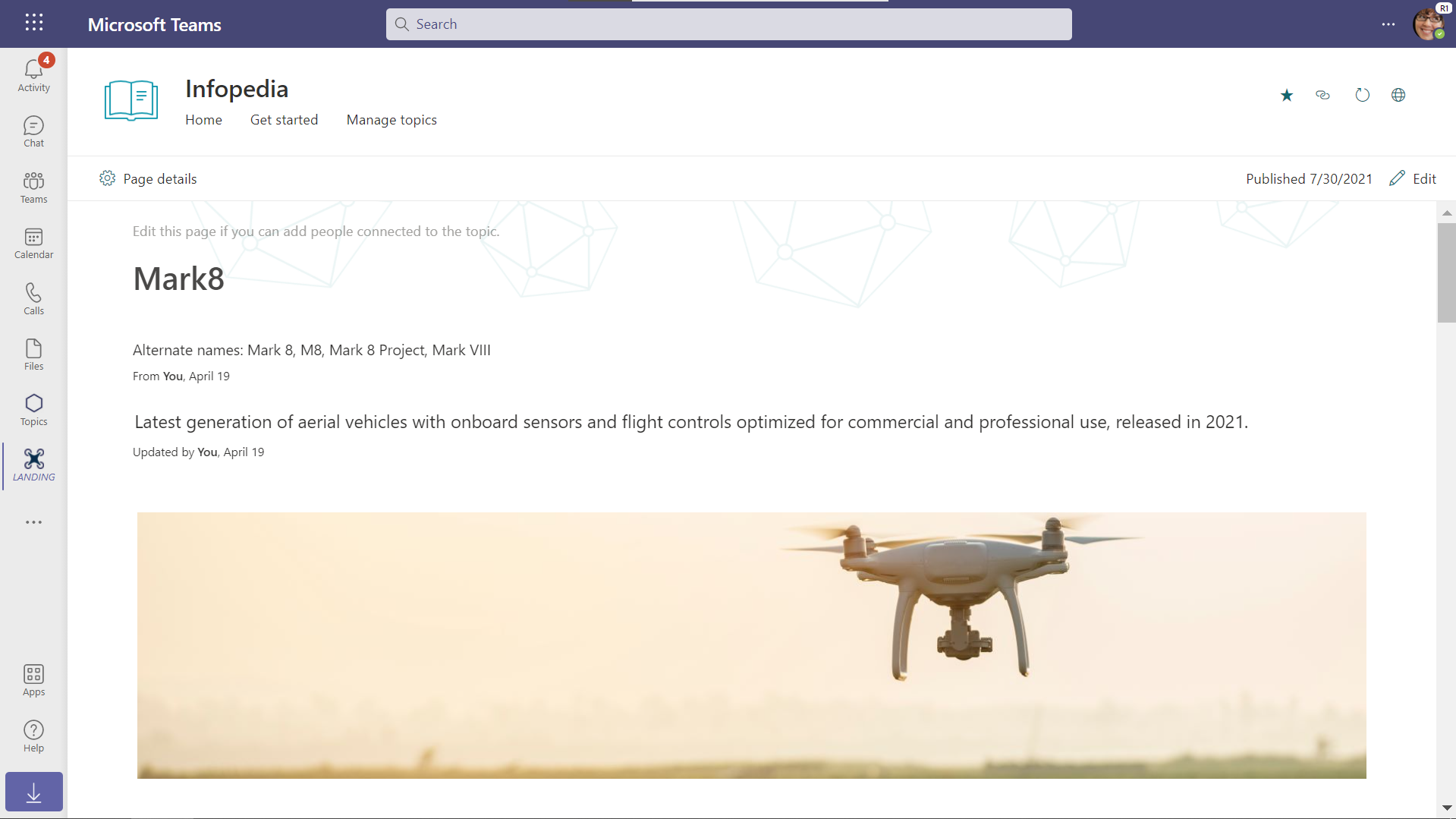 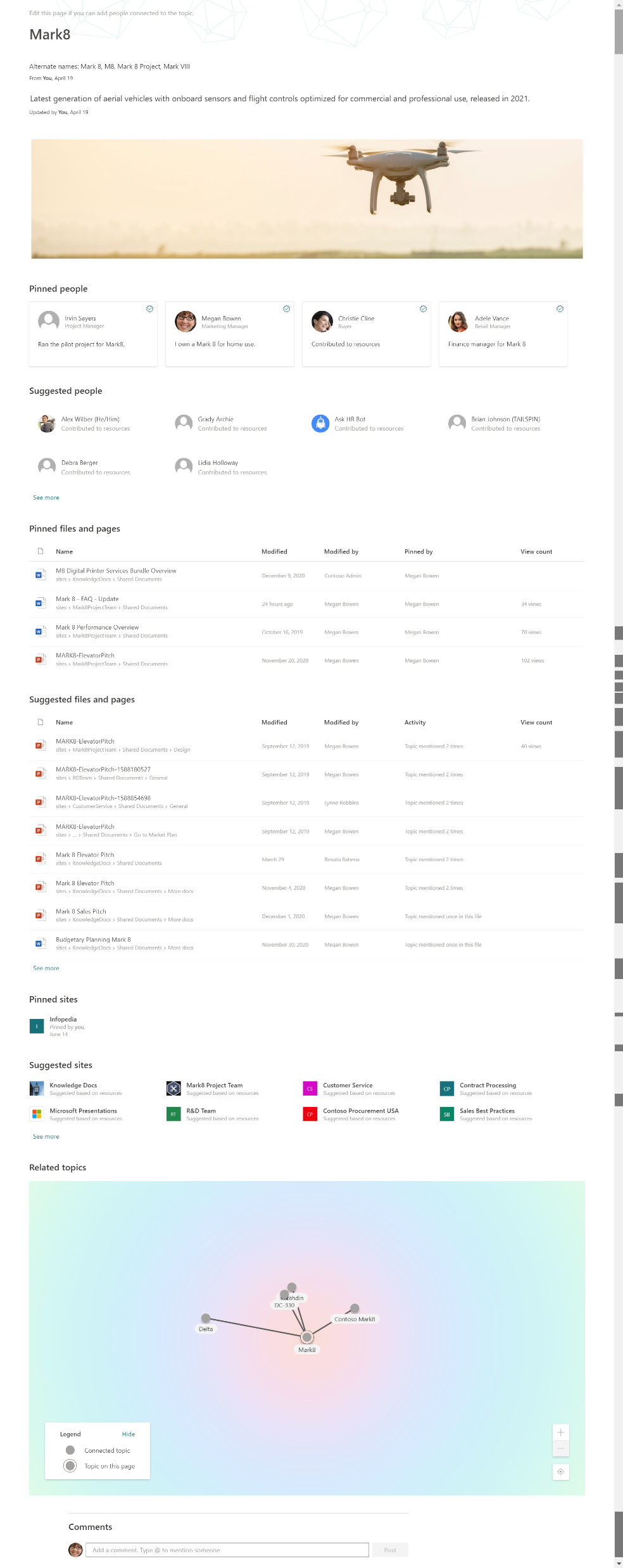 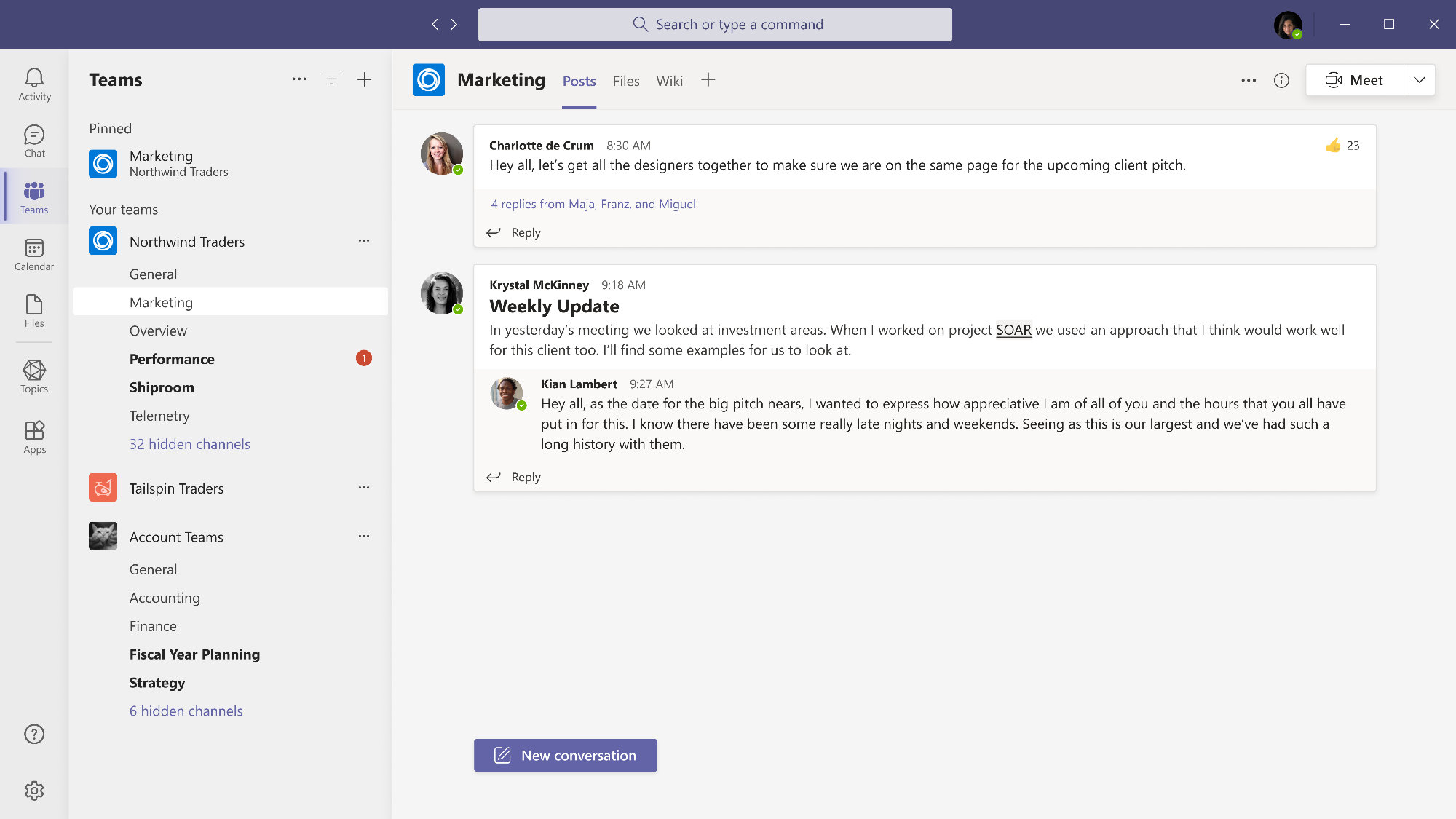 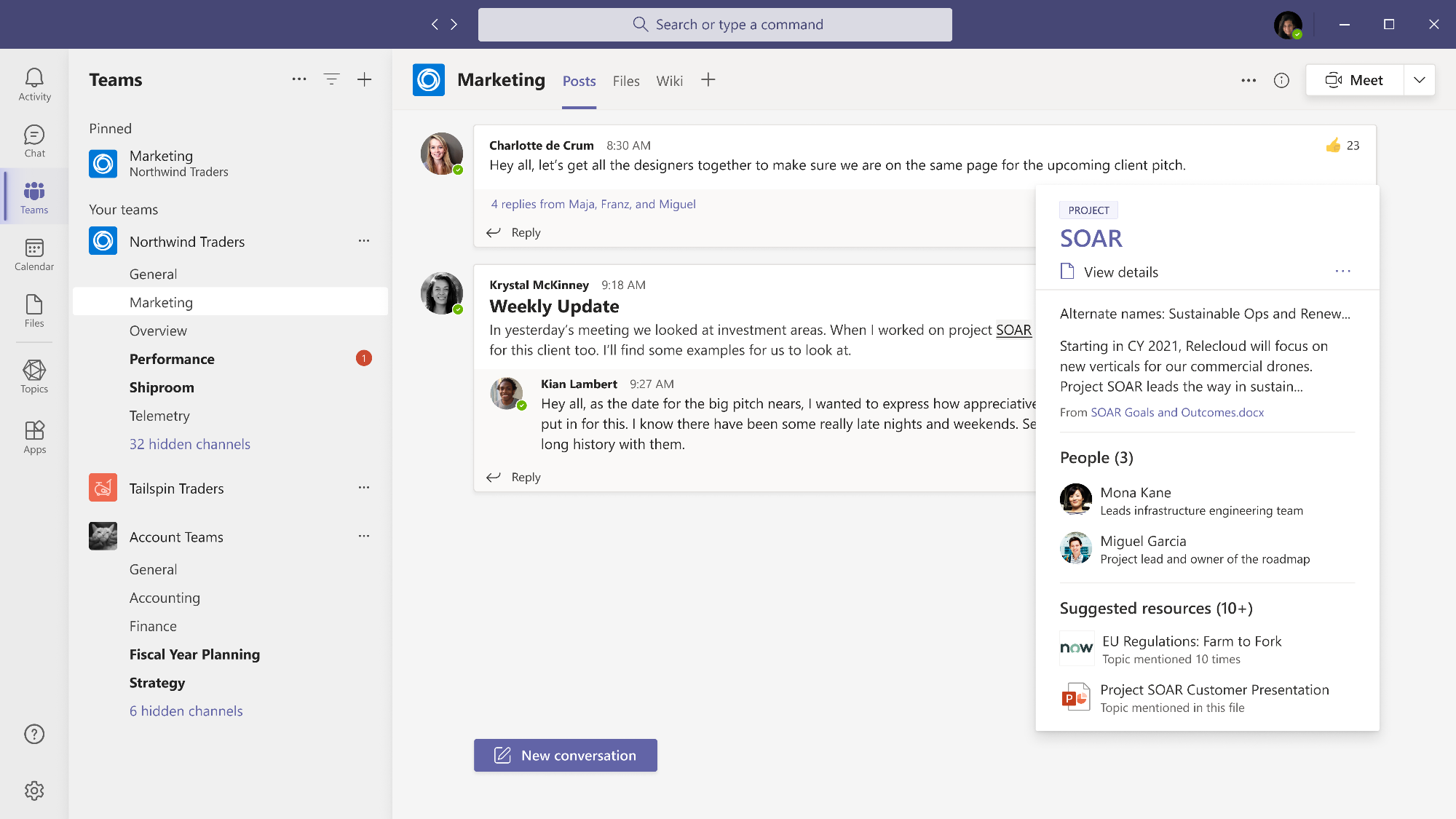 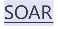 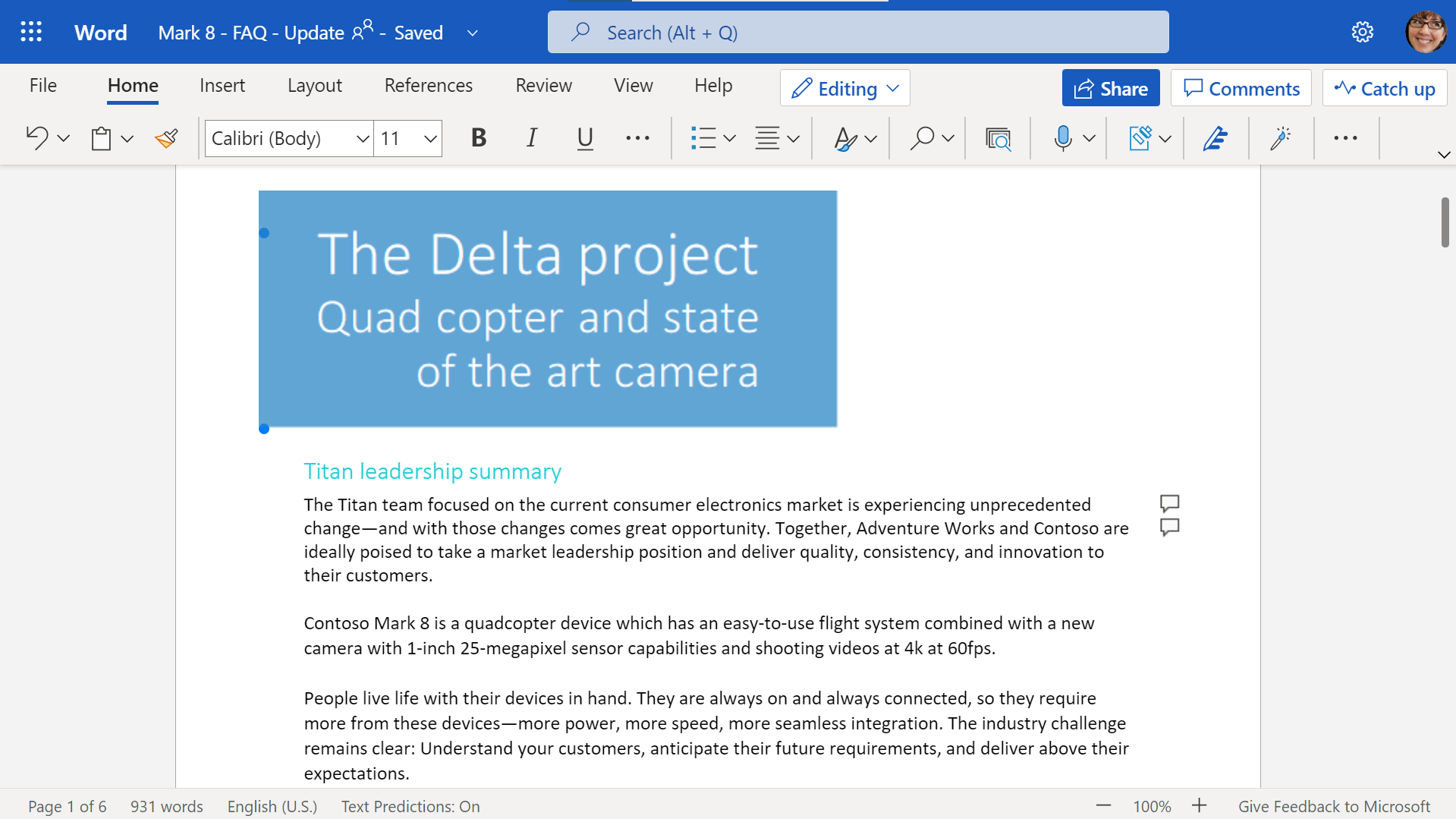 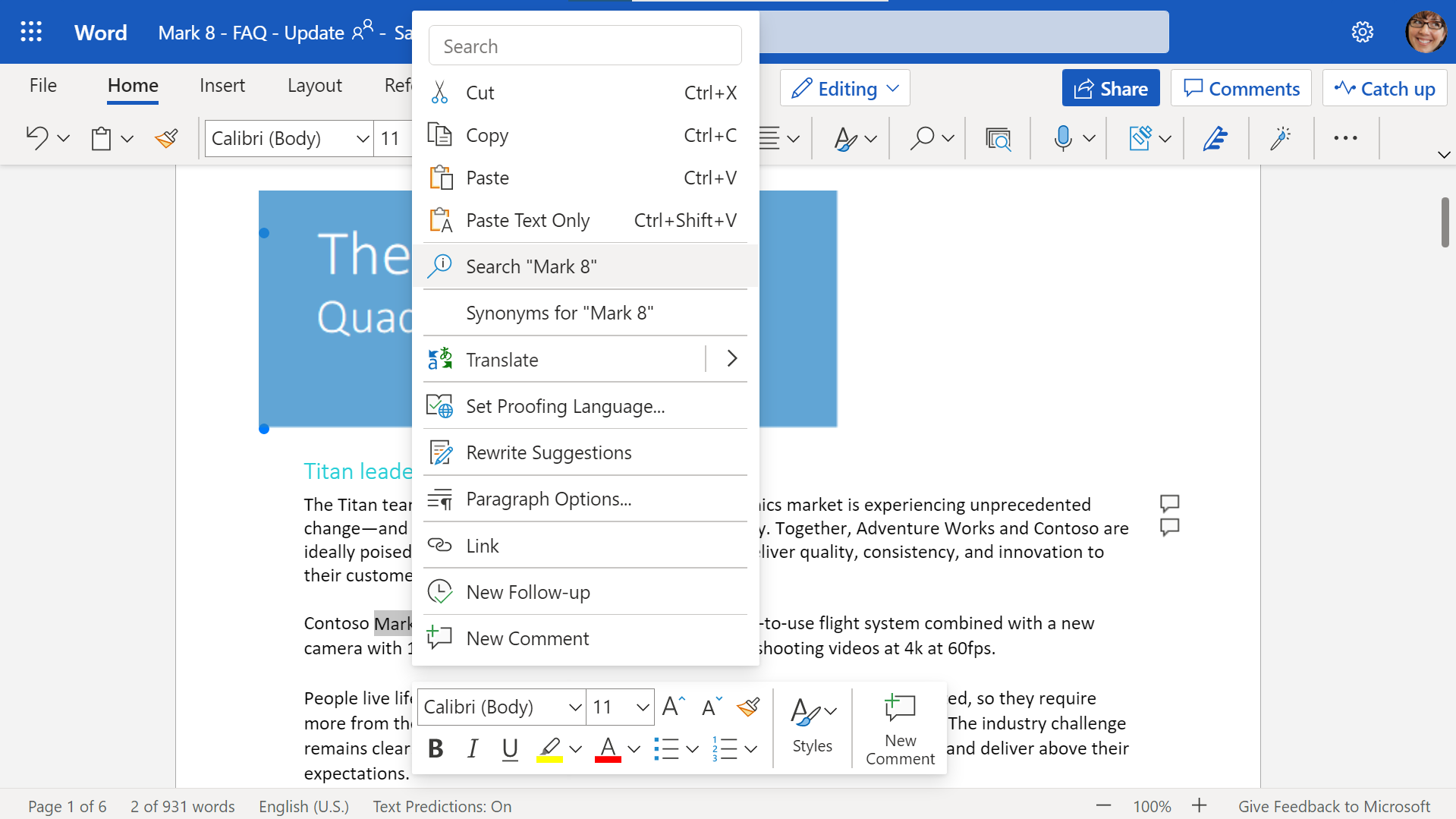 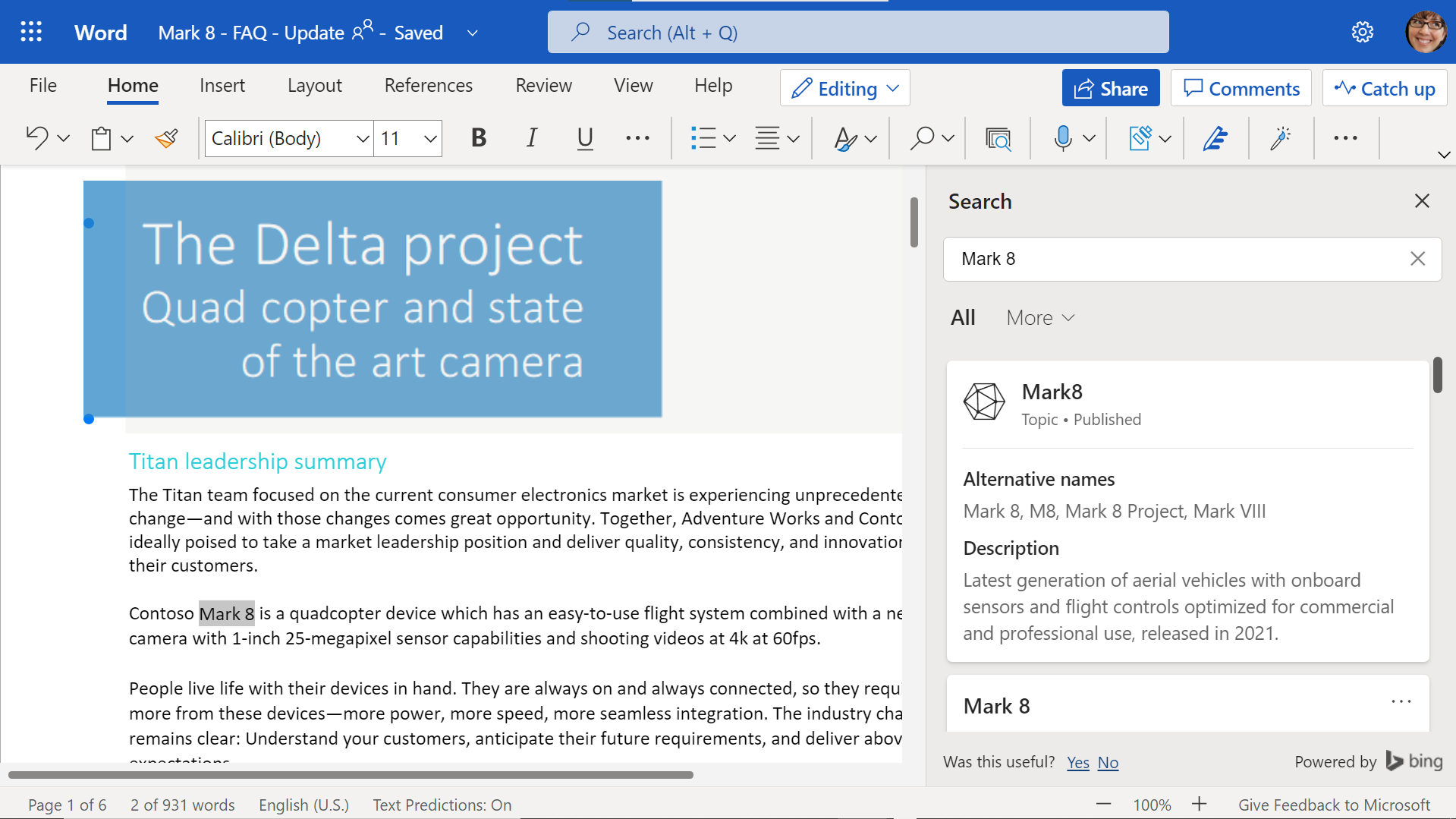 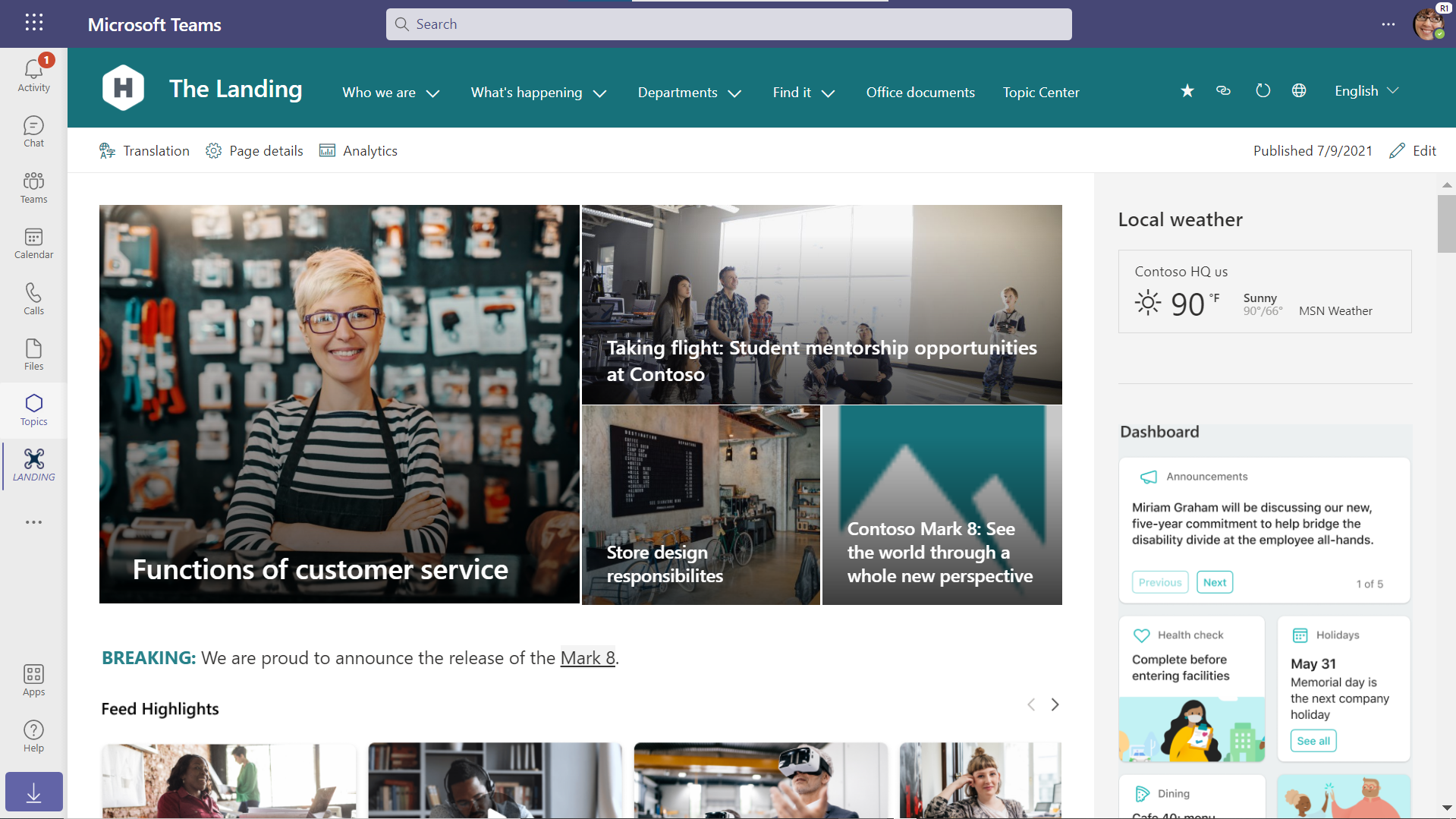 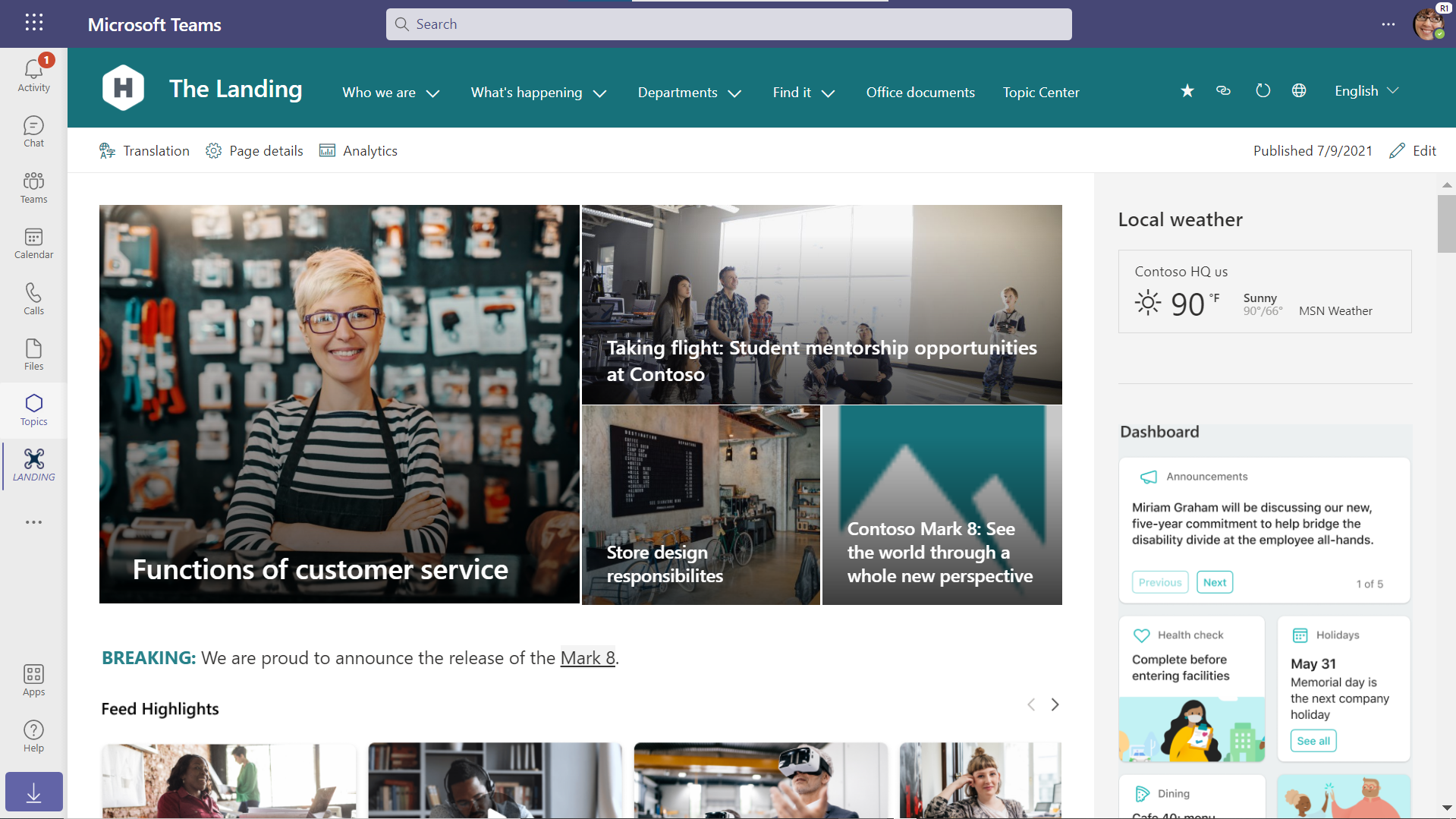 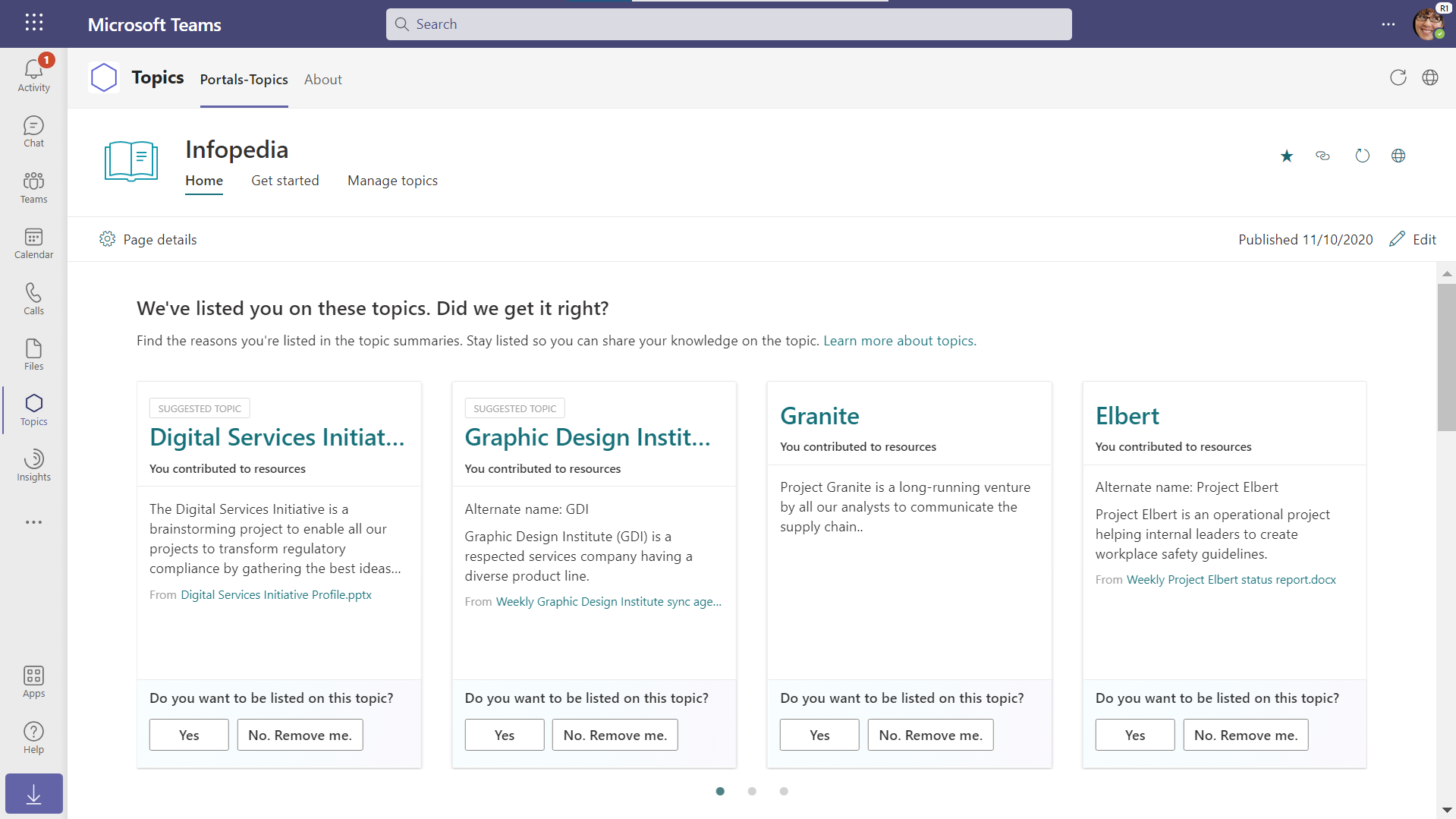 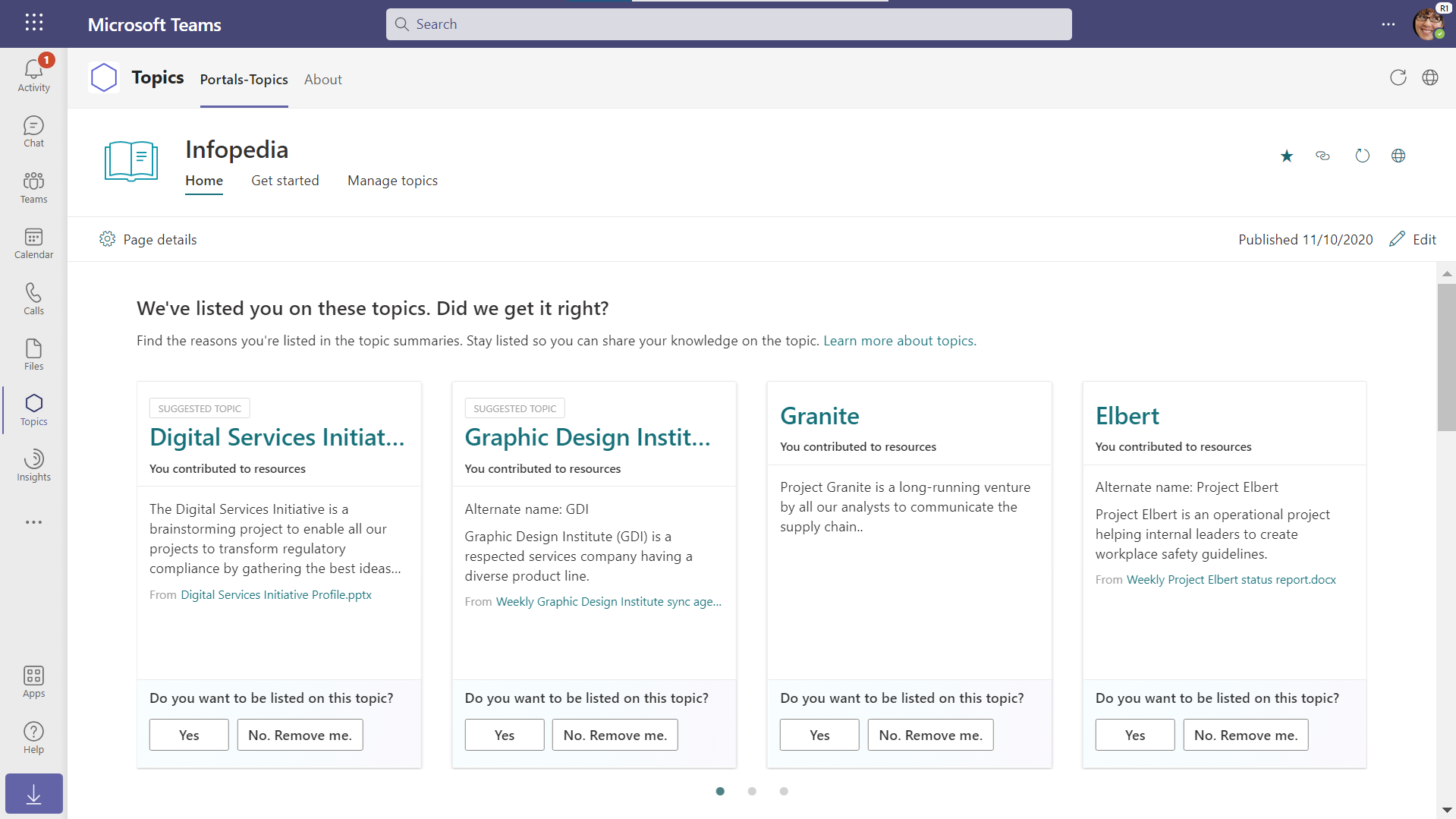 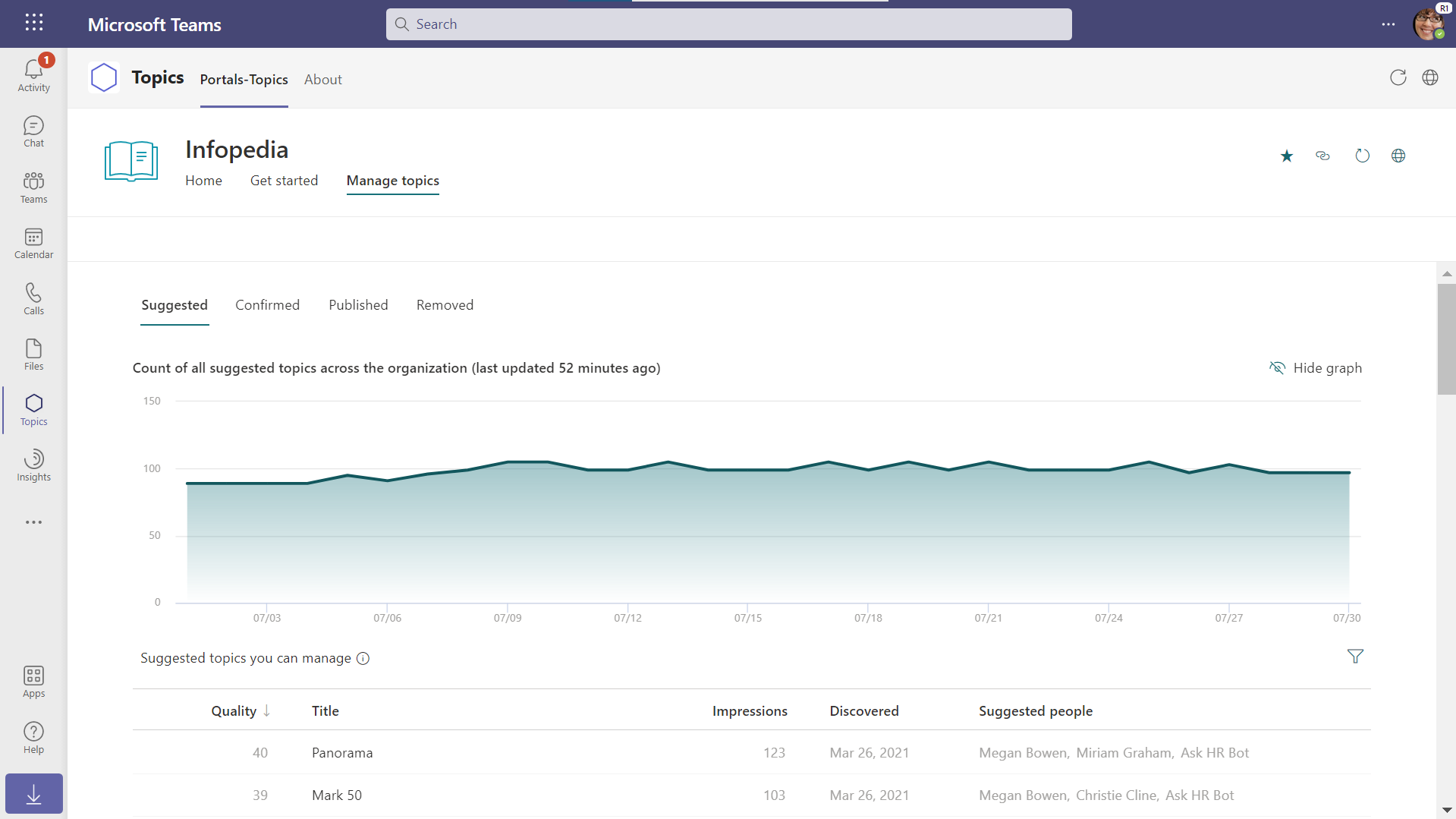 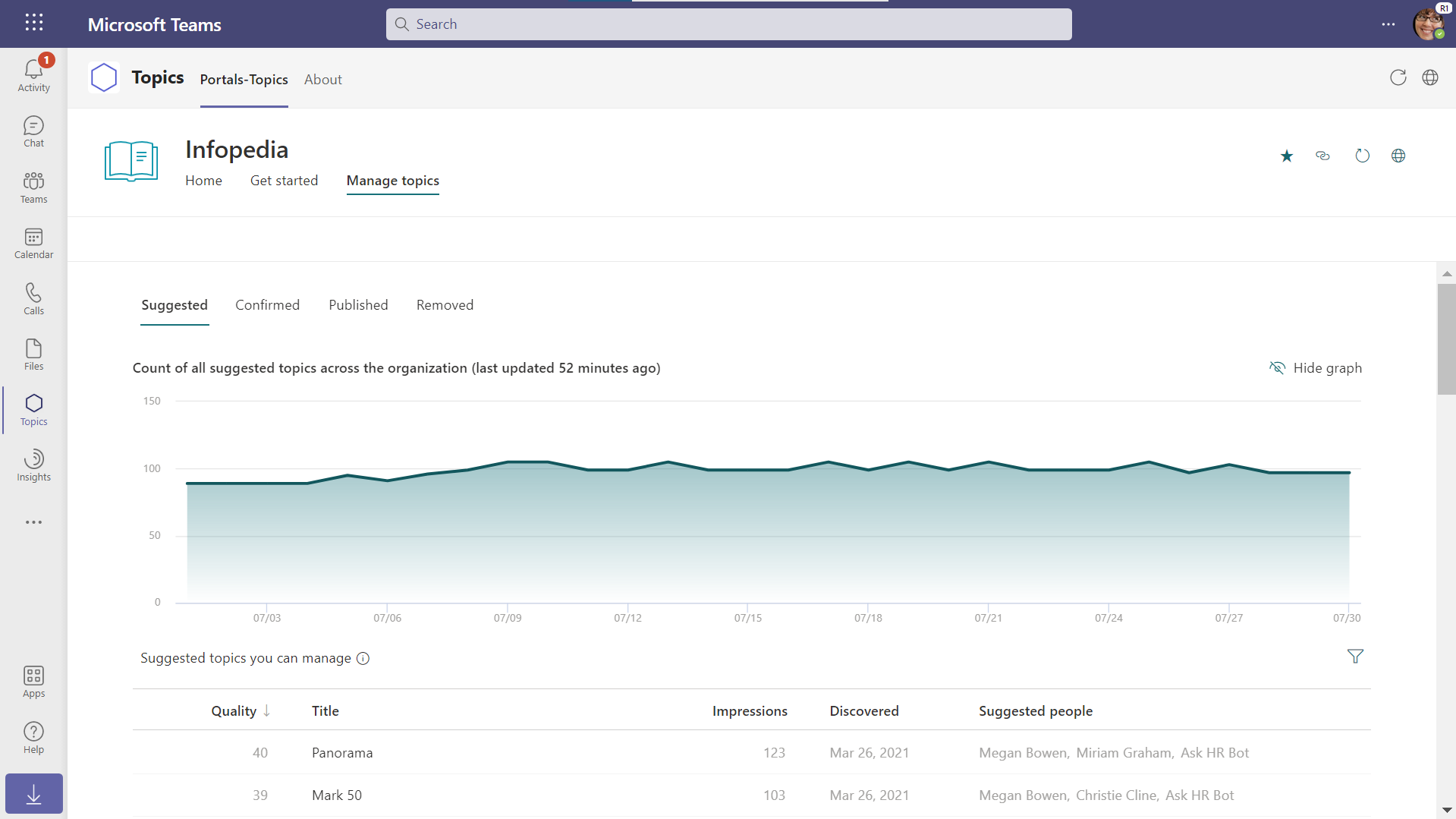 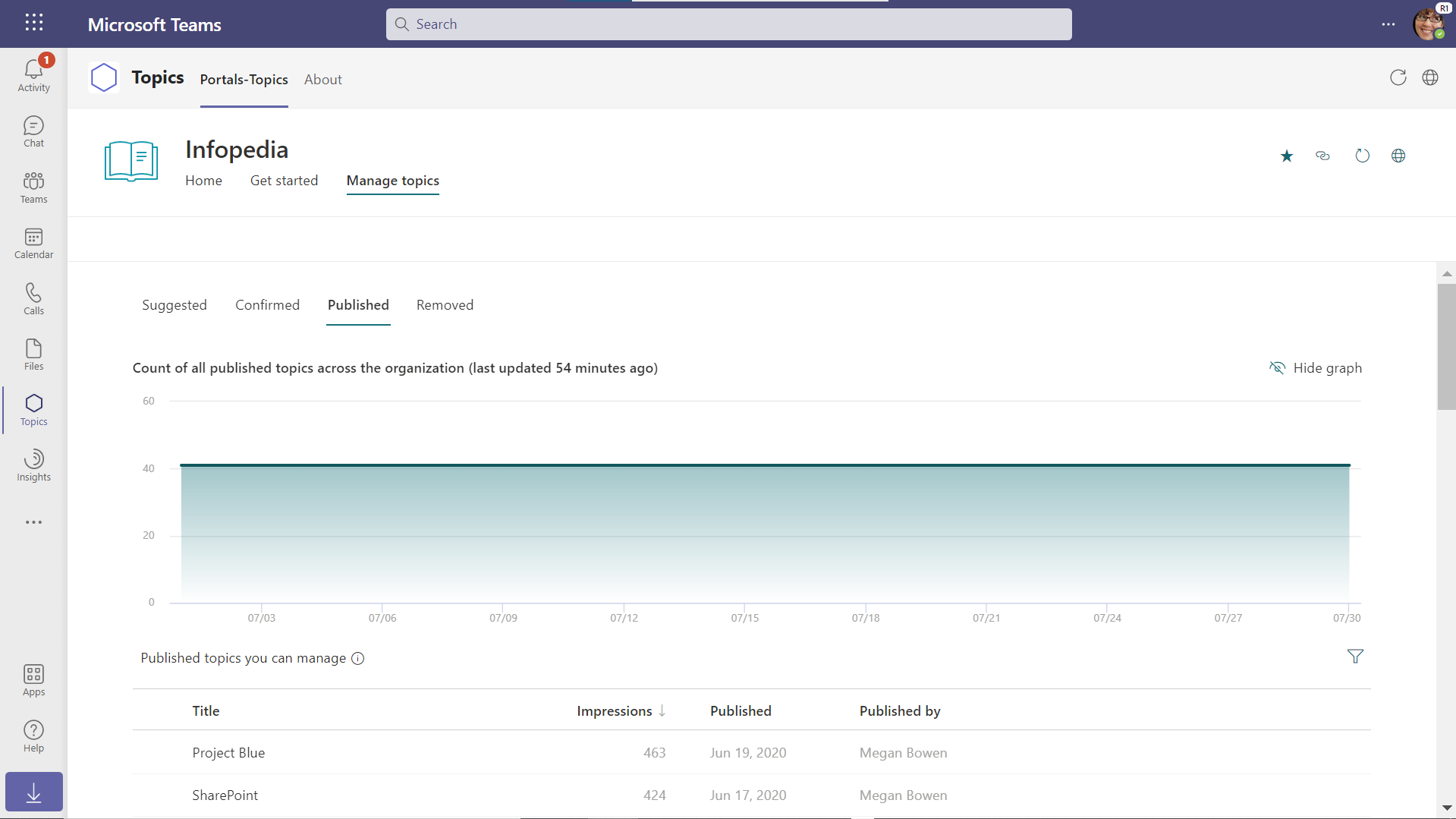 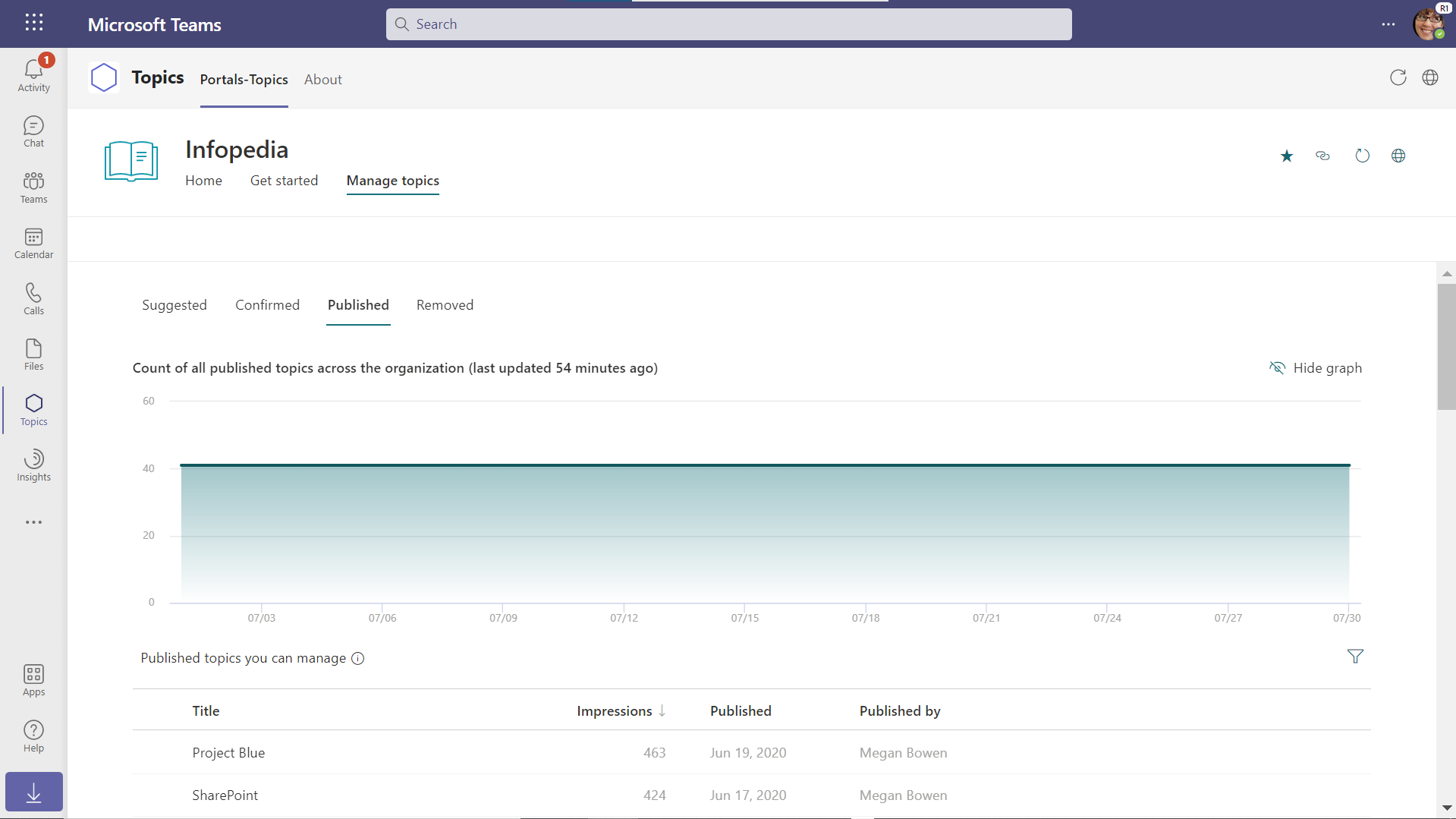 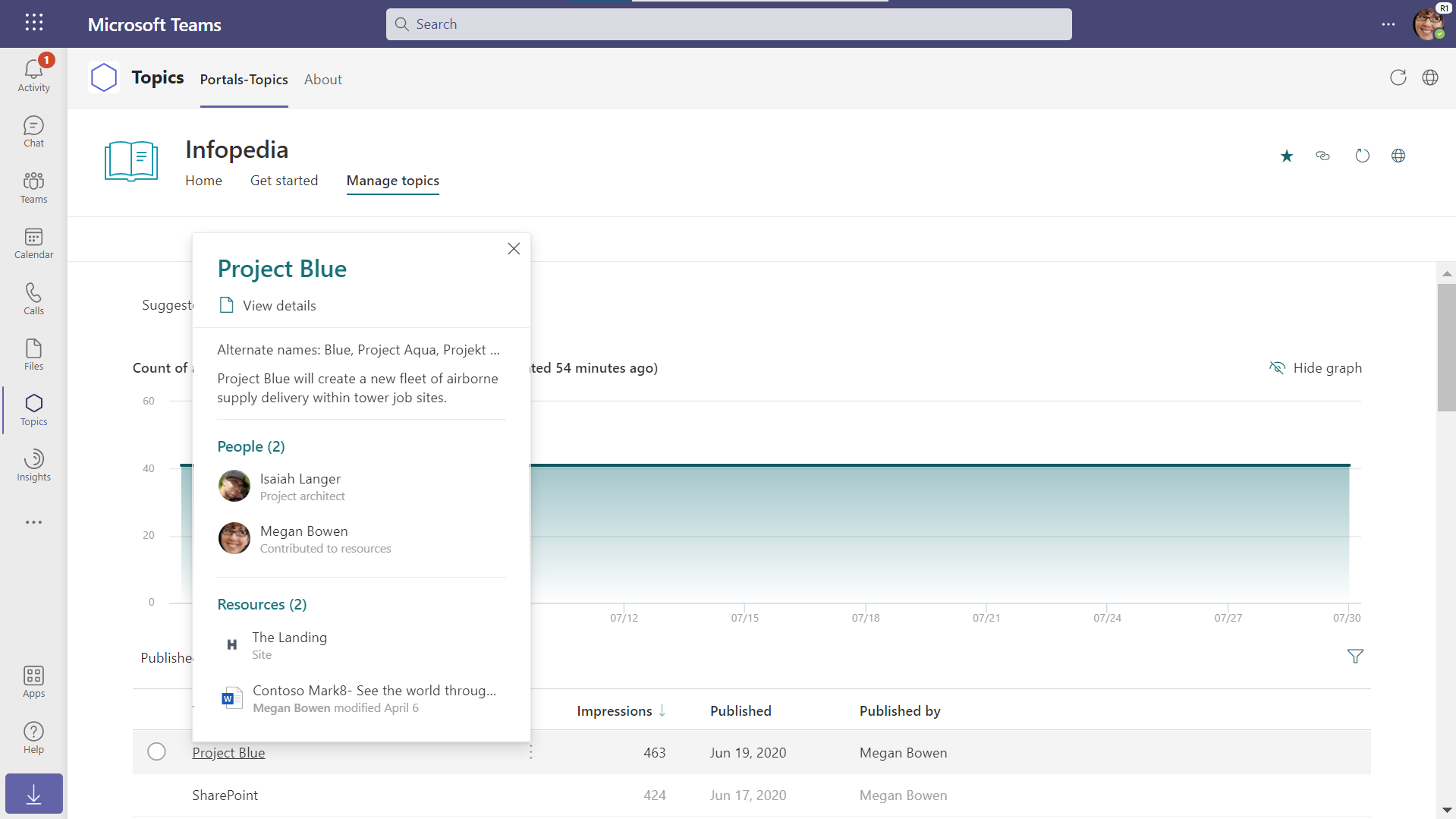 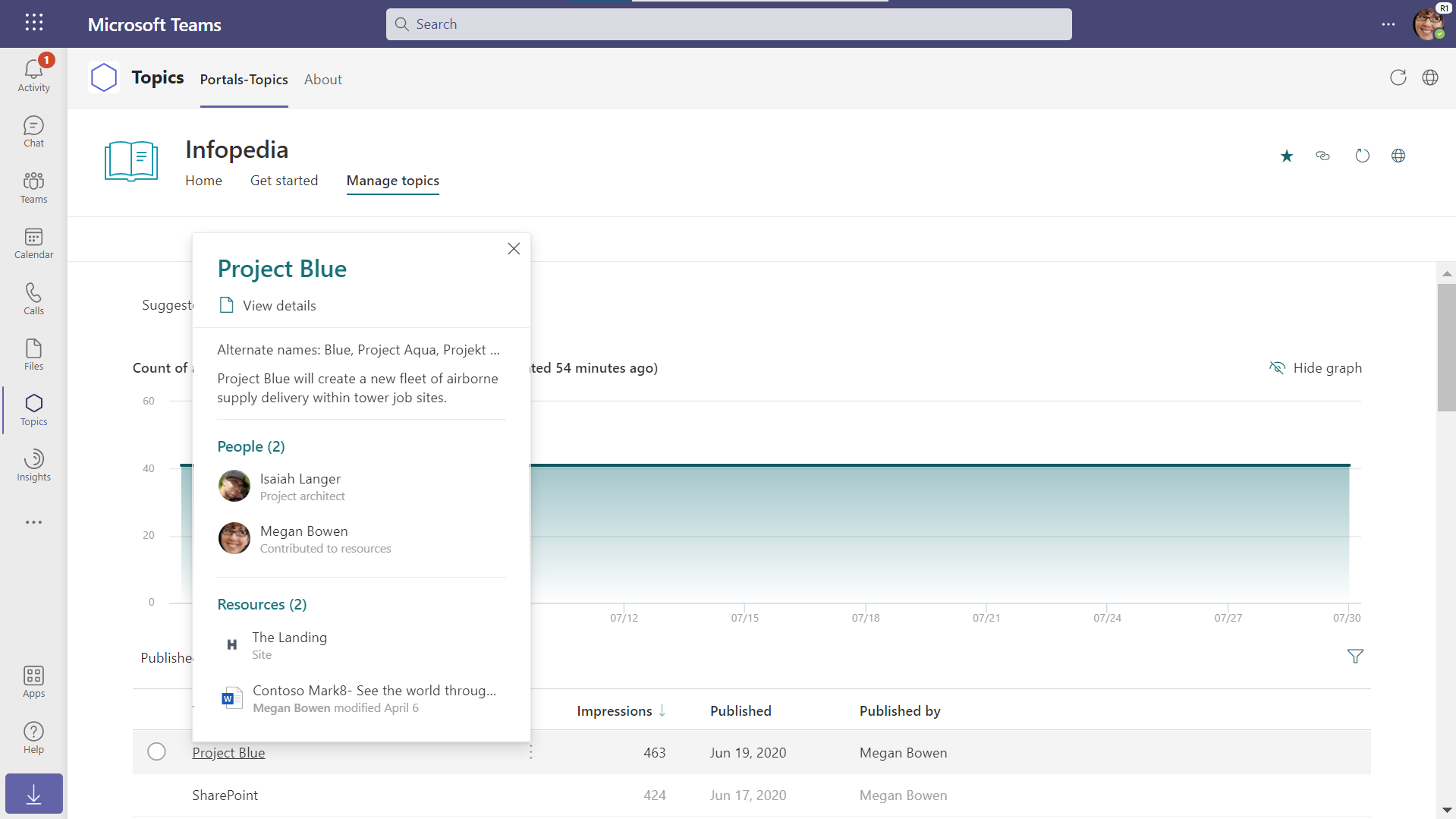 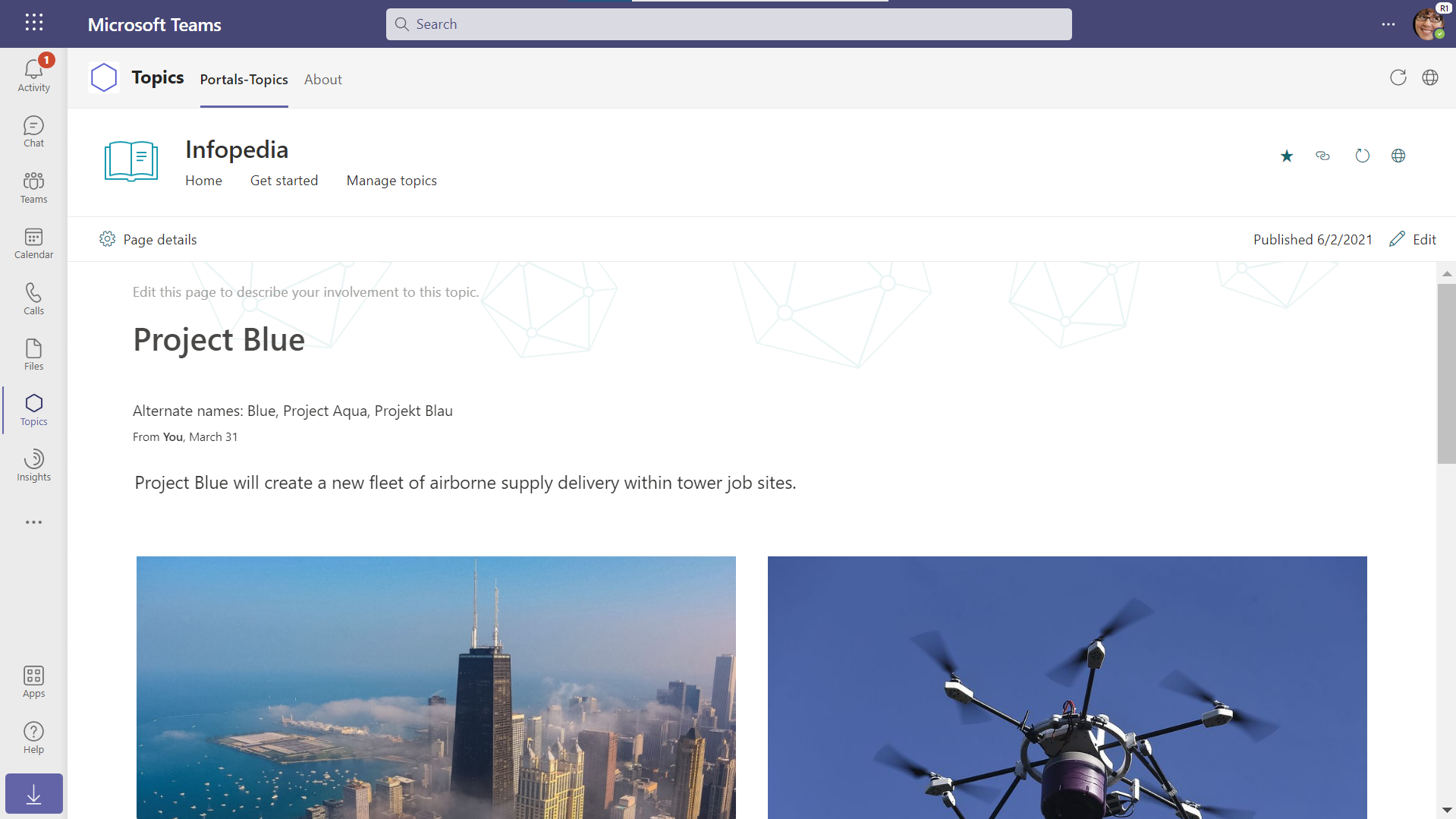 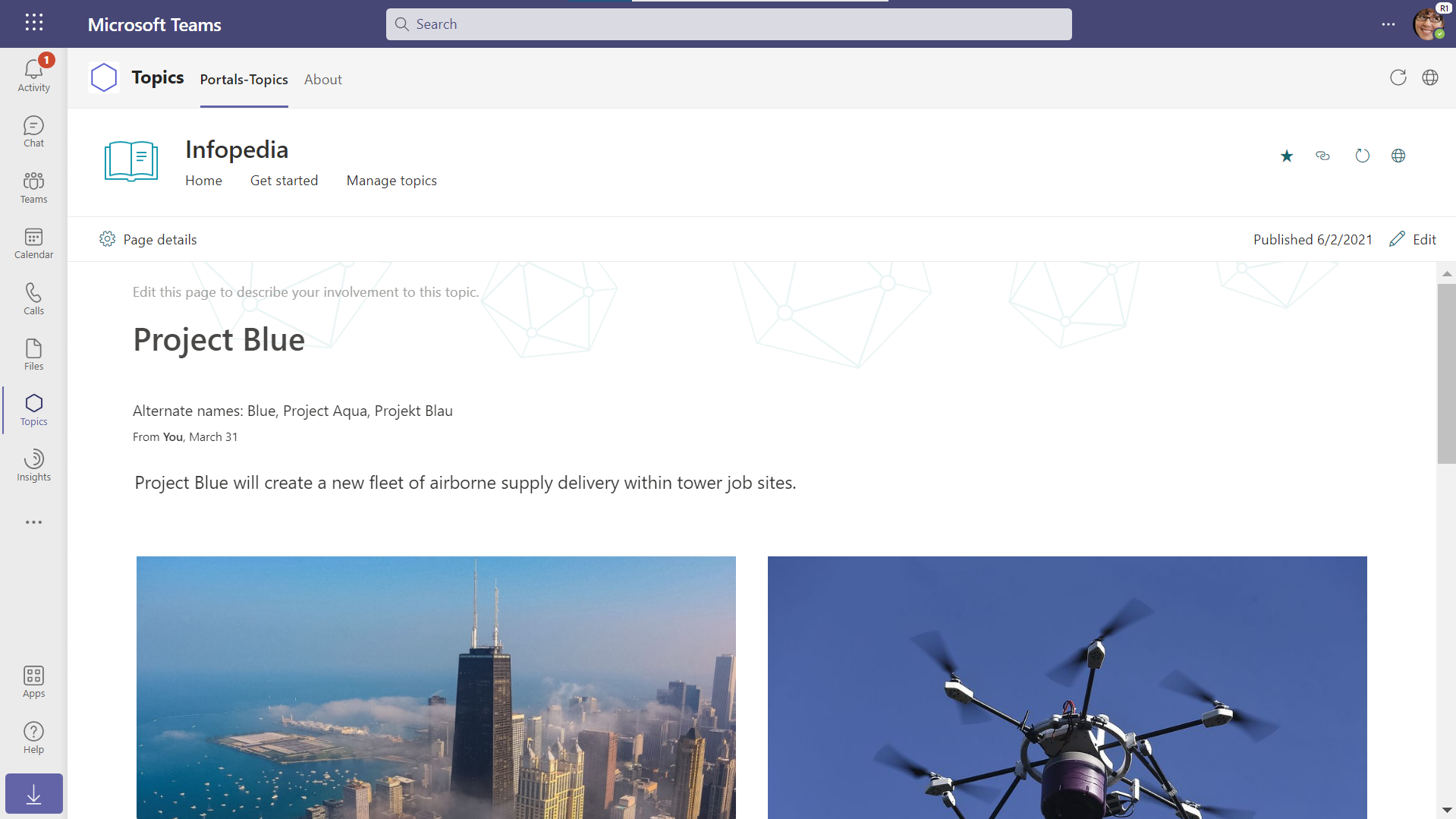 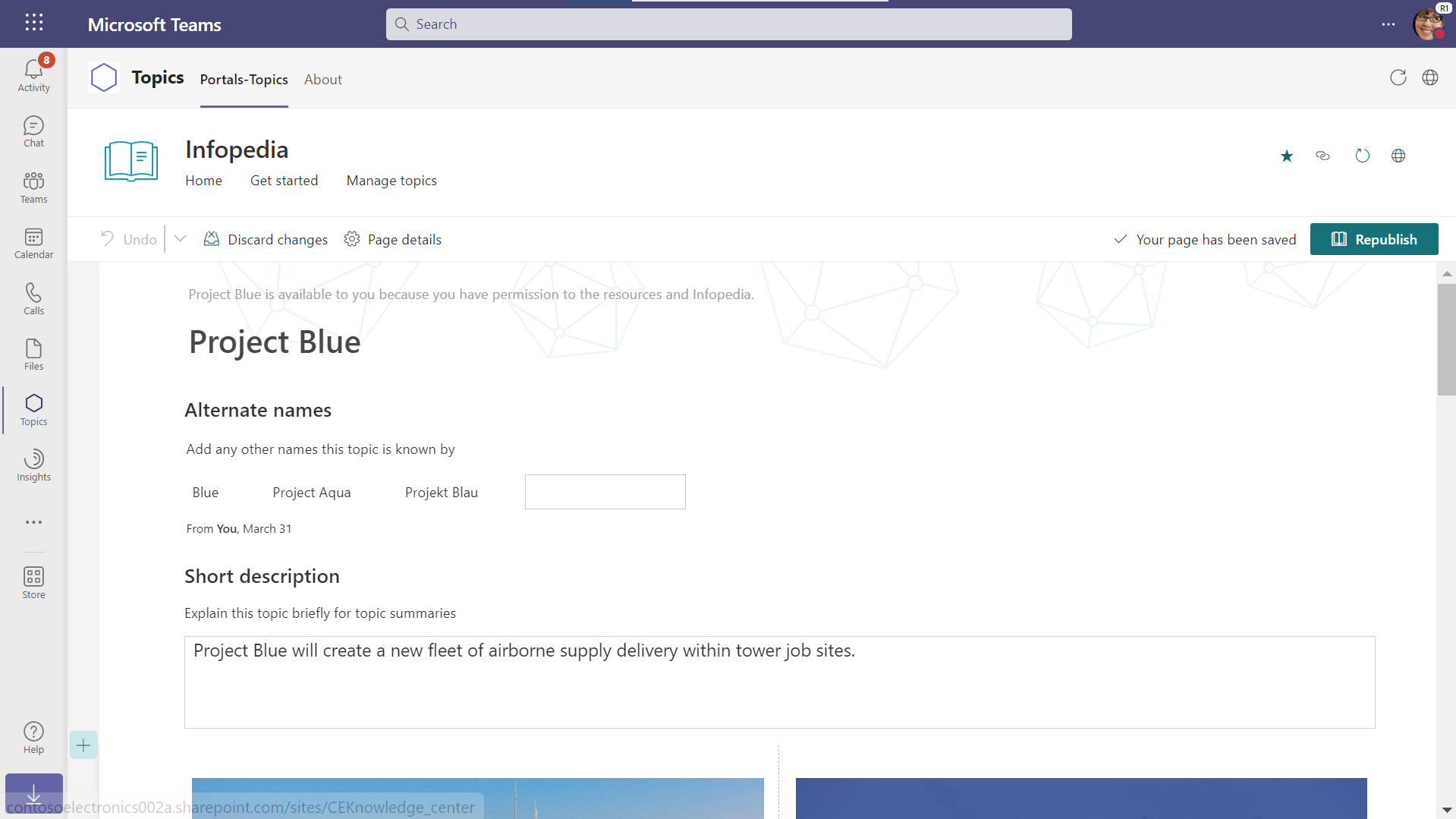 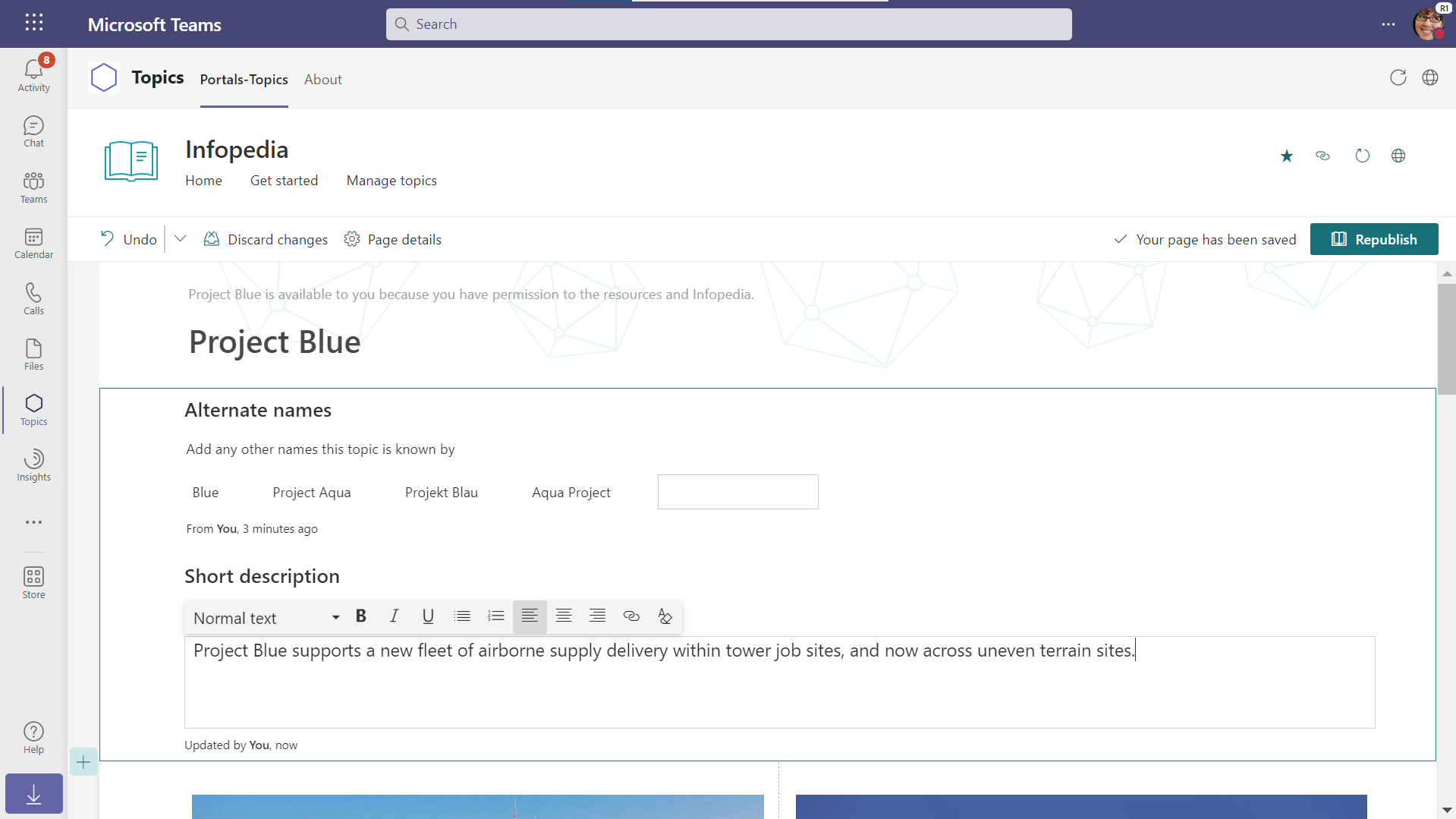 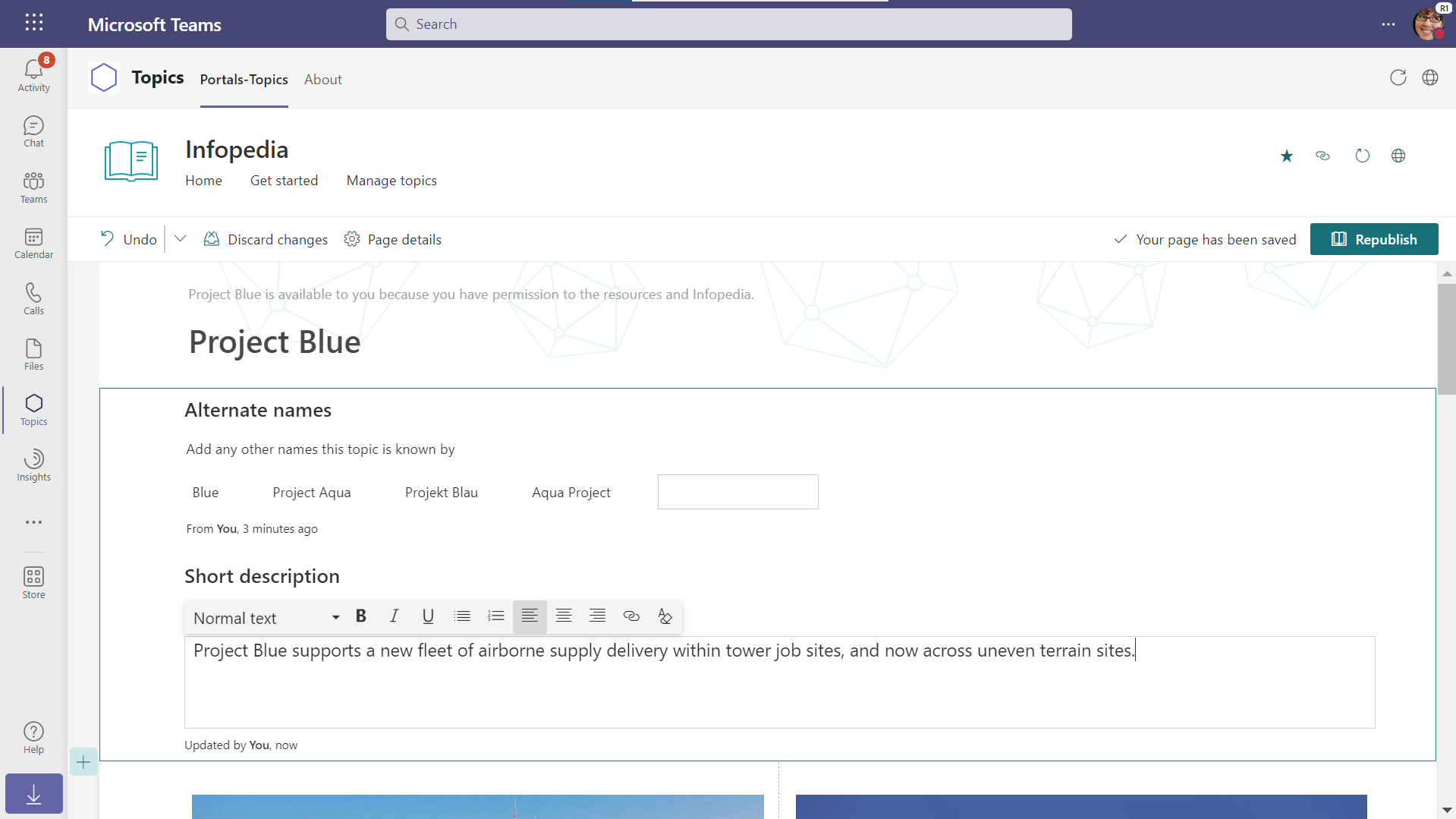 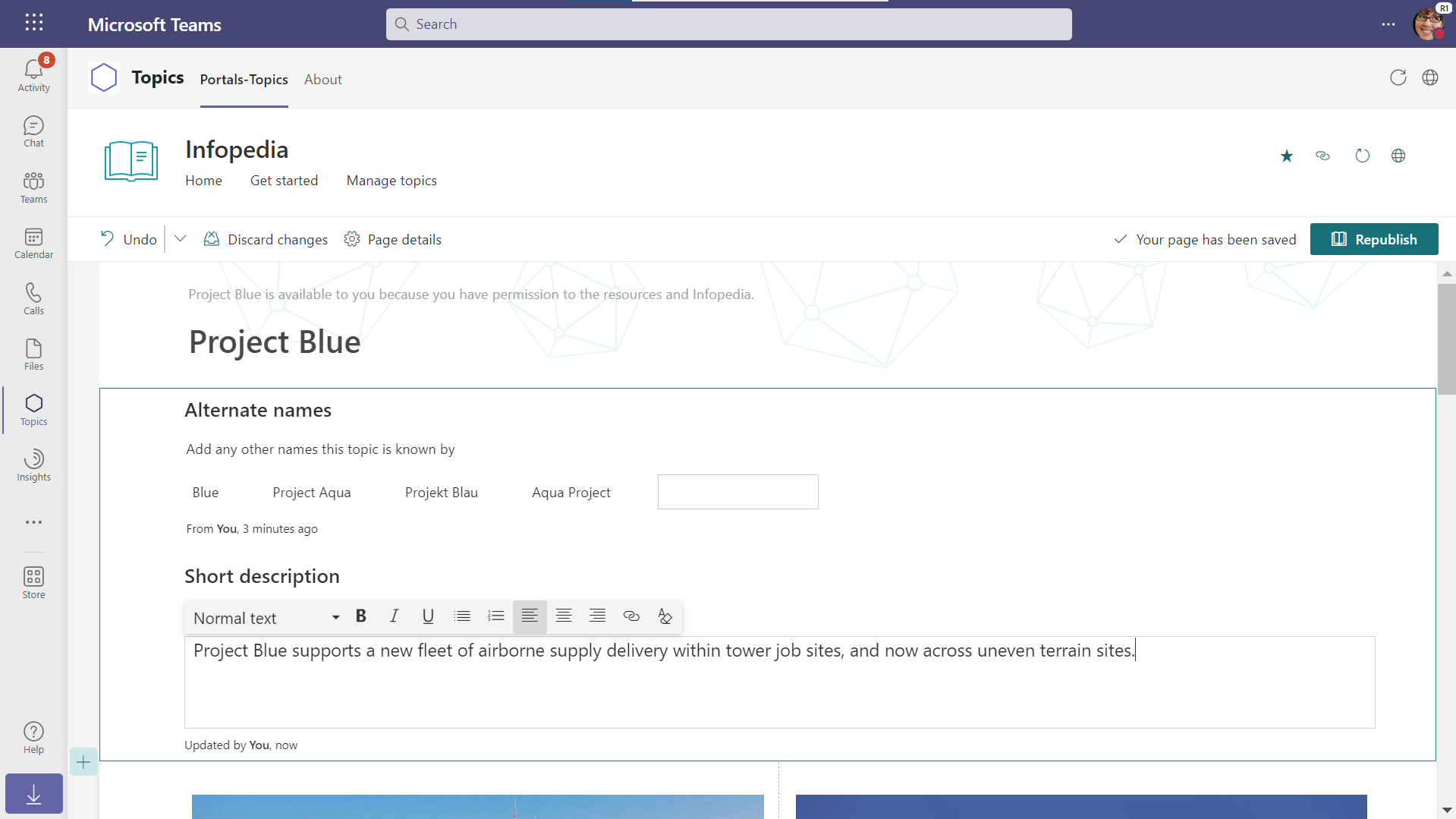 ML challenges posed by the product requirements
. . .
Product requirements
Scale to billions of documents
. . .
Work from available enterprise data
Support multiple geographies
Preserve user privacy
Surface the topics in user experiences
Support multiple languages
. . .
Build topic pages
Support the evolving KB over time
Generalize across tenants
. . .
From product to ML requirements (1)
Work from available enterprise data
Link through a subset of the topic properties
Mine from diverse unstructured sourcese.g., emails, documents, chats
Mine from structured sources
e.g., external KBs
Mine from metadata
e.g., recipient, author
From product to ML requirements (2)
Build topic pages
Topics should be concise and structured
Topics should be complete but not over-merged
From product to ML requirements (3)
Surface the topics in user experiences
Topics should be editabled by users
Topics should be browsable and discoverable
 i.e., the KB should be materialized
Topics shouldn’t be fragmented
e.g., for highlighting
From product to ML requirements (4)
Preserve user privacy
KB should be constructed automatically
data is eyes-off
Provenance should be tracked
permissions are checked in real time
From product to ML requirements (5)
Support the evolving KB over time
Provide consistent topic referencing over time
e.g., hashtags and page links
Machine learning should be incremental
to achieve required latency for KB freshness
. . .
ML requirements
Support incremental learning
. . .
Support structured and unstructured inputs
Maintain stable entity identifiers over time
Support merging of entity fragments
Support missing values in entity linking
Track provenance
. . .
Prevent both over- and under-merging
Construct the KB completely automatically
Support human in the loop
. . .
A framework to tackle all these requirements
Object-oriented view of the KB
Entity 
type
class Event
    {
        Set<Name>    Names        Text         Description
        DateTime     Start 
        DateTime     End
        Address      Location
        ...          ...
    }
 
    var akbc2022 = new Event
    {
        Names = ”AKBC 2022”, “Automated Knowledge…”, …
        Start = 3 Nov 2022, 9am
        ...
    }
Probabilistic
property 
types
Properties
Entity
Property
values
Probabilistic property types
Toy example

A: “The event took place after Monday”
B: “The event took place before Thursday”
Write
Text generation from theprobability distribution
Read
Probabilistic property valueparsing from text to a distribution
A:
B:
Prior:
Prior
Define the prior distribution of the strongly typed values
Distribution over strongly typed values
Inner product
Product:
Element-wise product
* Can work with embeddings,    continuous values, etc.
(Partial) architecture
Knowledge base
Entity linking and merging
Entity merging (via element-wise product)
Entity linking (via inner product)
Probabilistic entity fragments
Probabilistic property value parsing
Strongly typed entity fragments
Schema mapping
Humancurations

e.g., edit, add, remove
Semantic parsing
Unstructured sources
With metadata / source info
Structured knowledge
E.g., external KB
Generative model of entity linking
Model M1
Model M2
Entity E
Entity E
Entity F
Assuming a factorized model, the heavy lifting is done by the probabilistic property types
Should B link to A?
(A is already in the KB)
Fragment A
Fragment B
Fragment A
Fragment B
Prior
Posterior given A
B overlap with A
B overlap with all entities
overlap ratio
~1/#entities
Future of Alexandria
Alexandria over time
EnterpriseAlexandria
Alexandria
vNext
Alexandria
v1
Passiveknowledge
Activeknowledge
Surfacing knowledge
Thanks!